History of and Recent Advances in Designing Soil Nail Walls
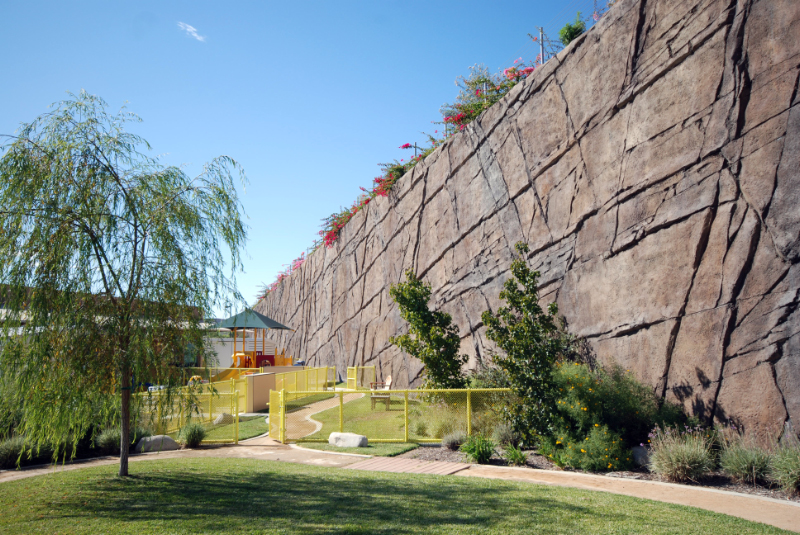 September 20, 2023
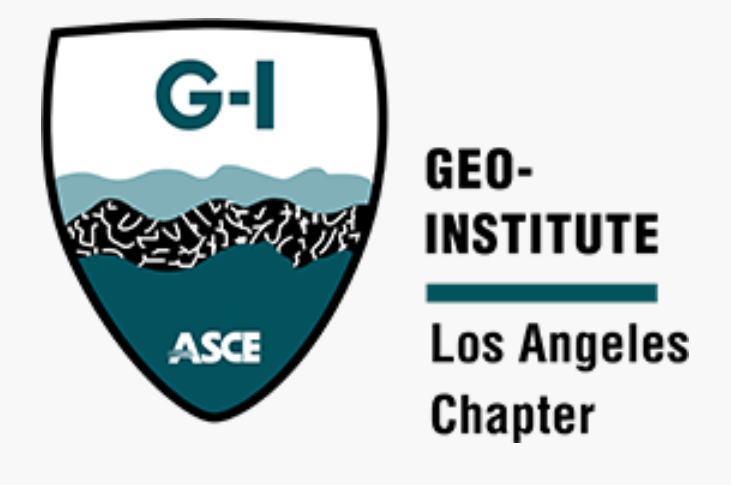 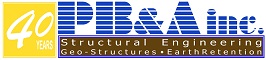 HOAG HOSPITAL – NEW PORT BEACH, CA.
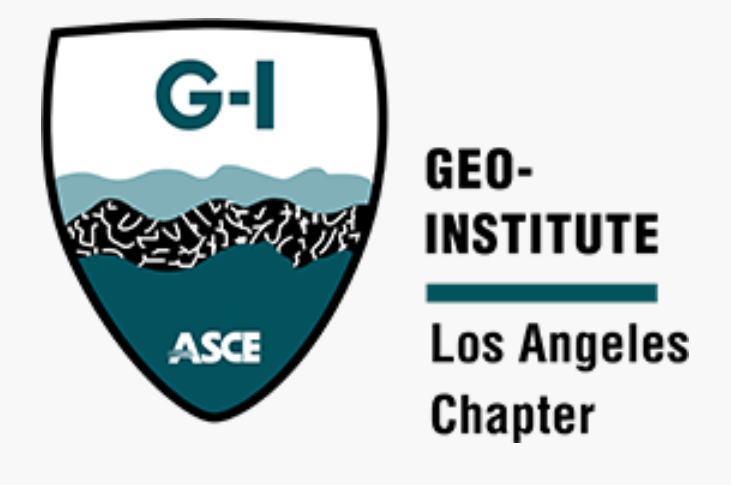 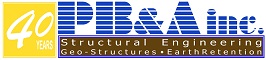 Agenda
Soil Nailing – History +Insight
History – Prof. Shen/Larry Kulchin  
Prof. Vucetic – Bi-Linear Failure Plane
2.	Recent Advances
Post Tensioned Soil Nailing
V-Nails
Hybrid Soil Nailing
Optimization
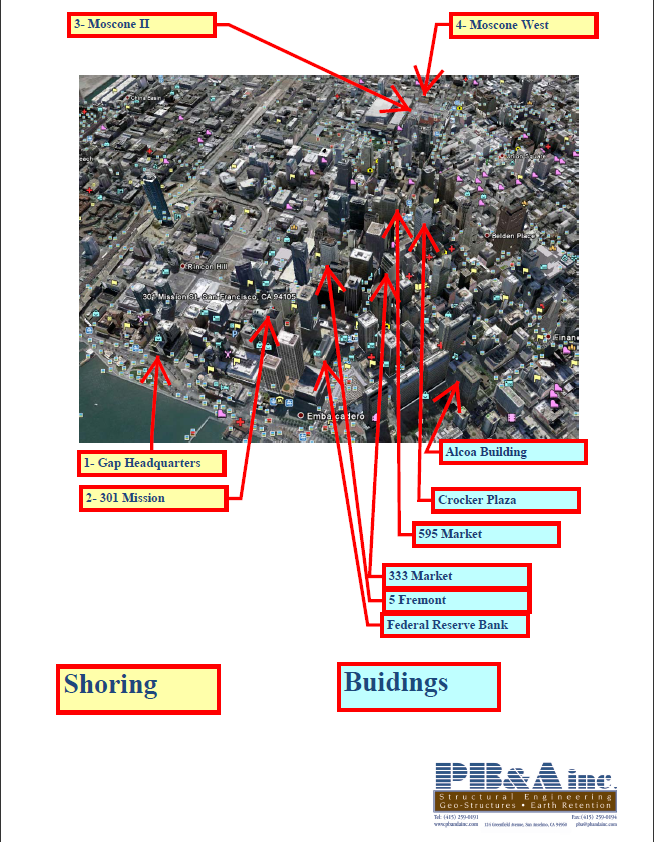 Past Experience Designs of Structures
Skidmore, Owings and Merrill - SOM 
March 1968
Buildings
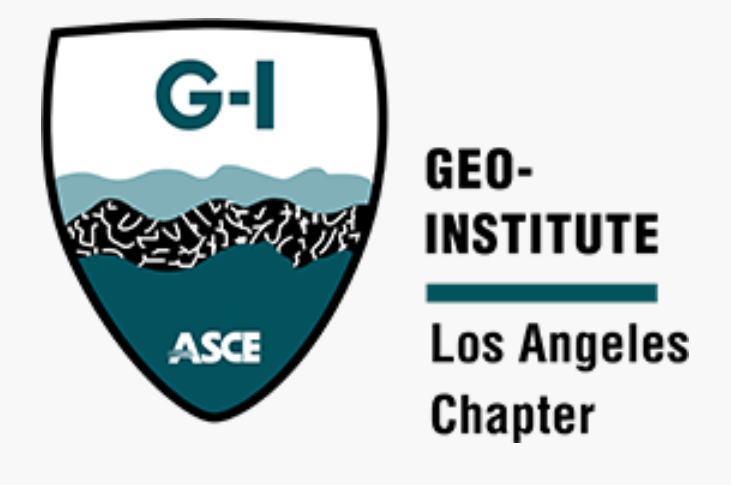 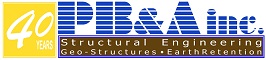 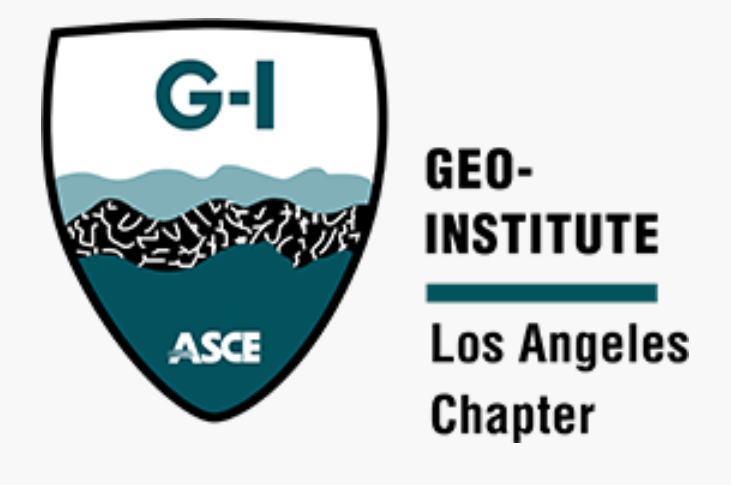 Soil Nailing History
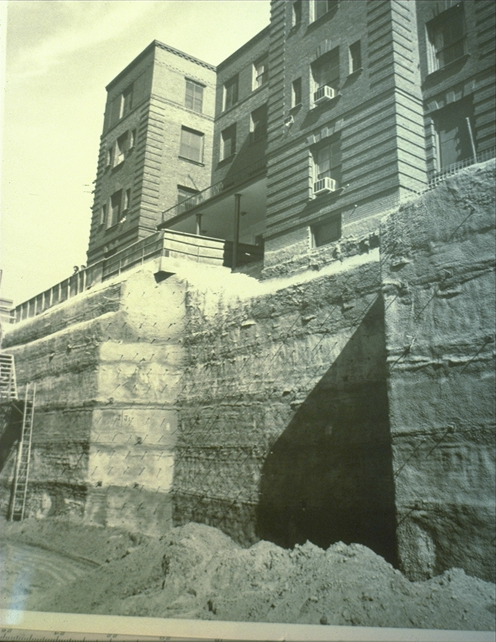 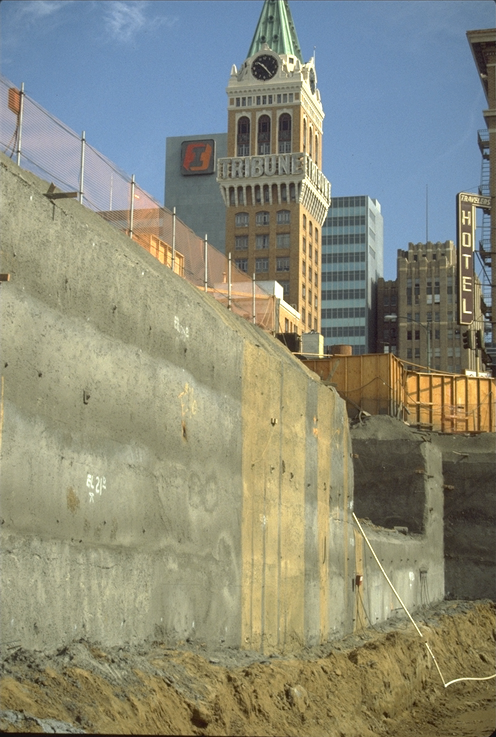 Early Soil Nail Wall by PB&A – EBMUD in Oakland, CA (1985)
1st. Soil Nail Wall Built in the US (1978)
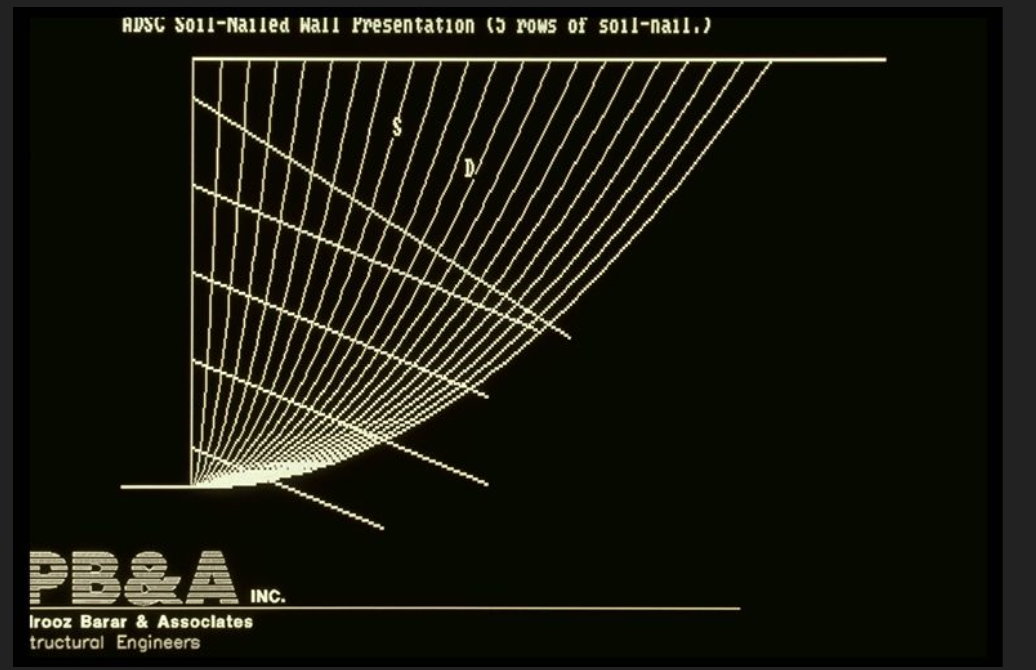 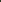 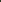 Richard K. Eamer Medical Center, USC Campus
1st Permanent Soil Nail Wall in the United States
Circa - 1986
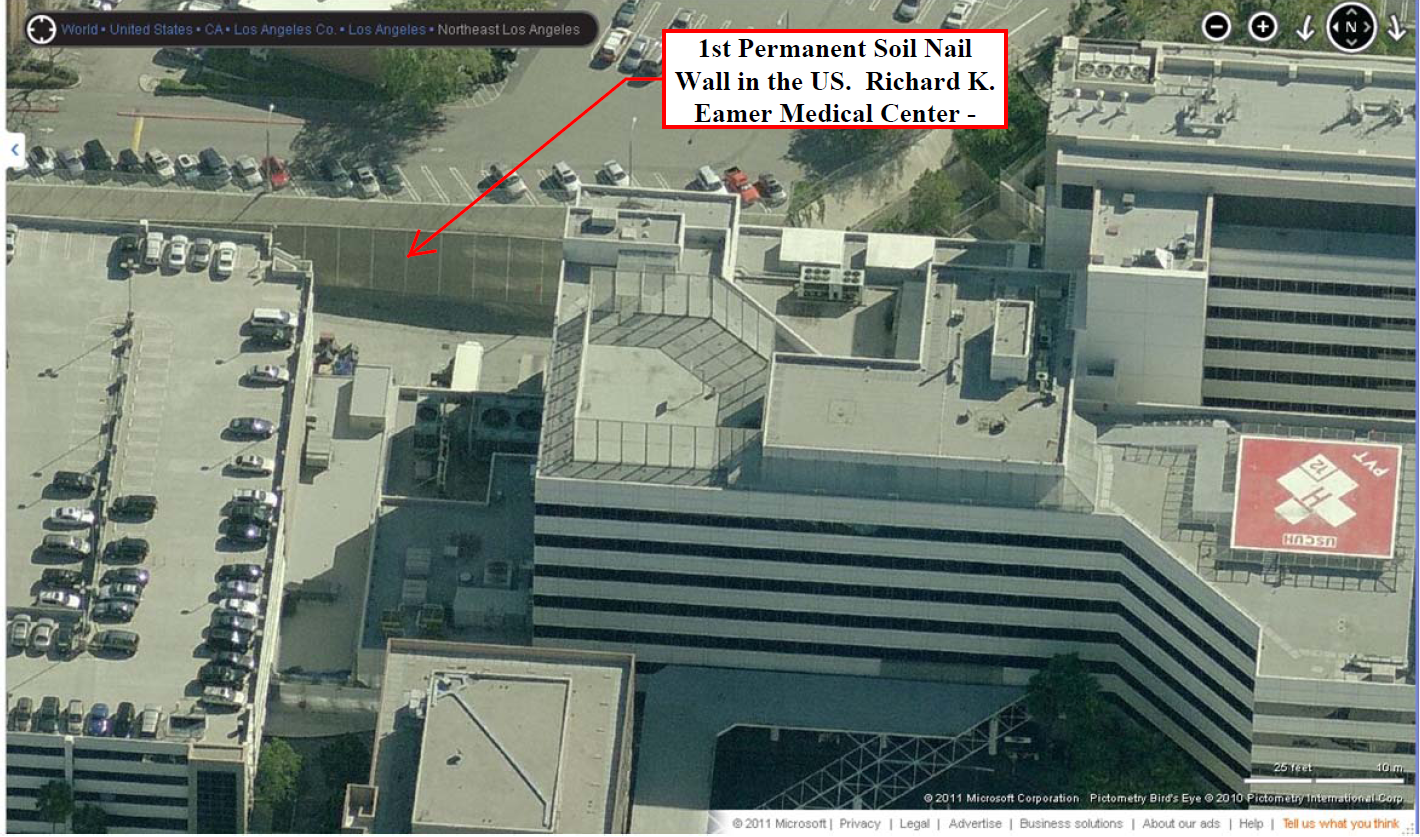 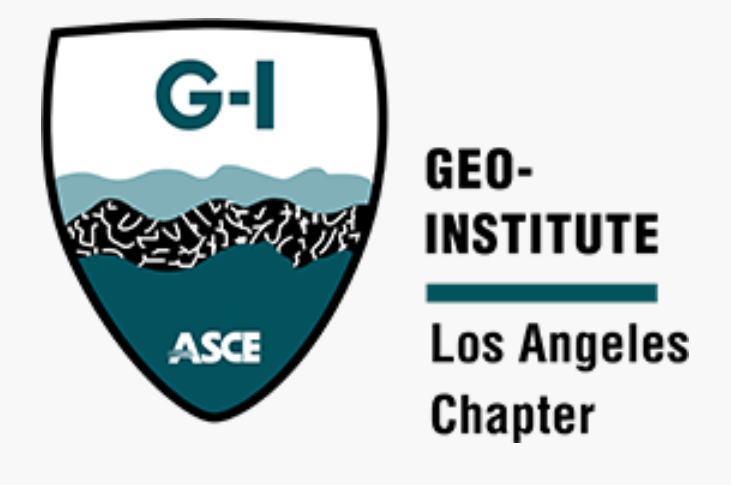 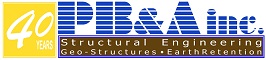 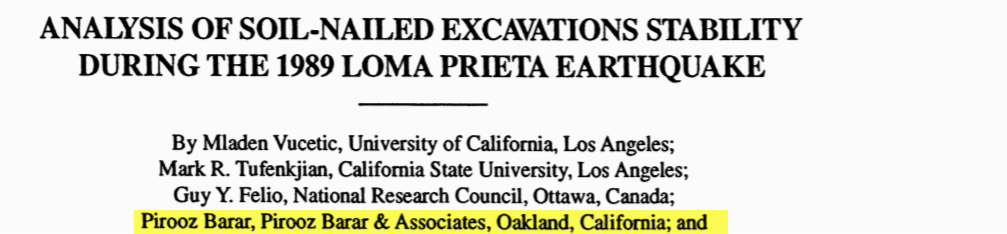 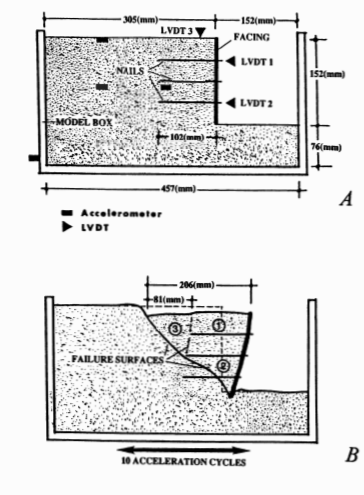 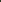 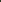 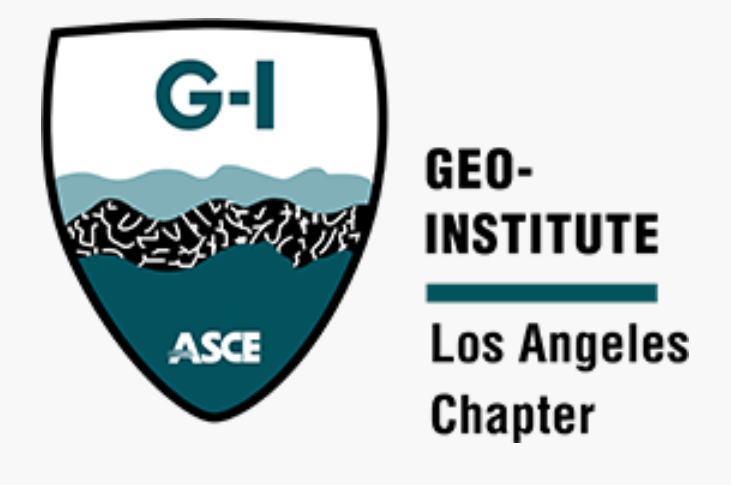 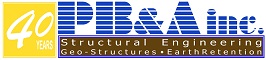 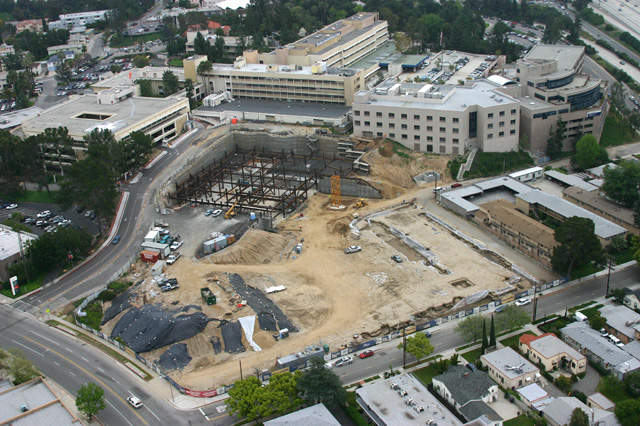 Glendale Adventist Medical Center –Acute Care Facility
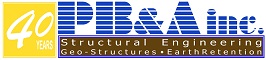 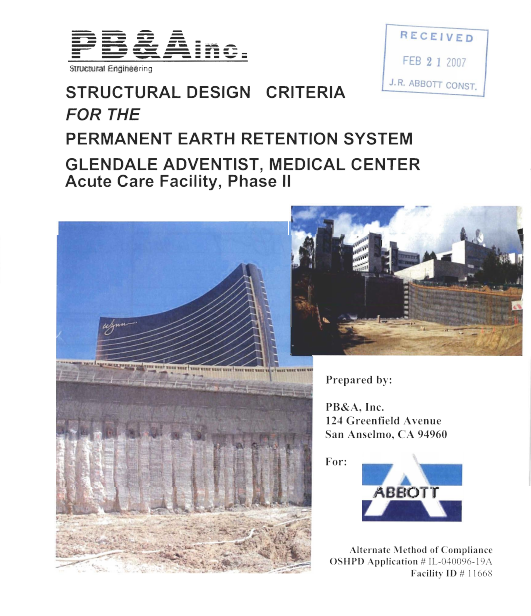 OSHPD = HCAI
Alternate Method of Compliance
Aug. 21, 2006
www.pbandainc.com/wp-content/uploads/2013/07/oshpd.pdf
DATE 04/25/00
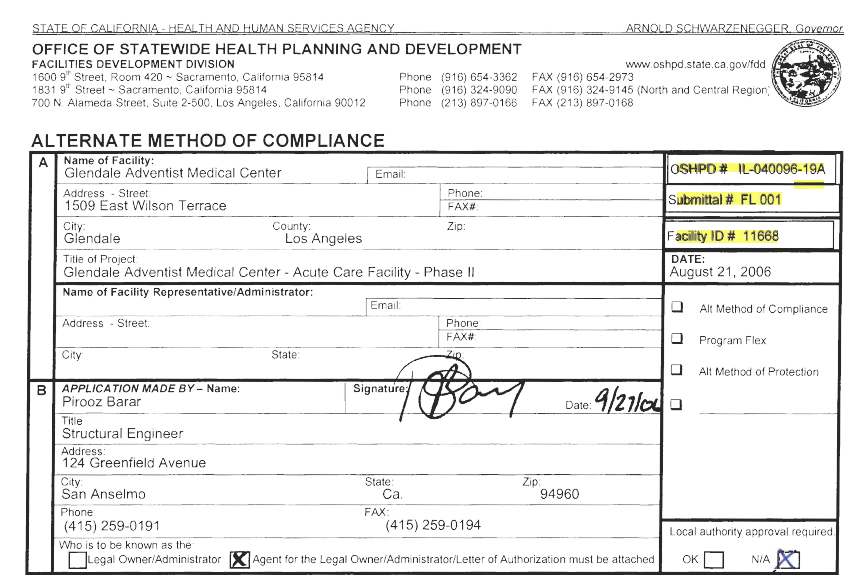 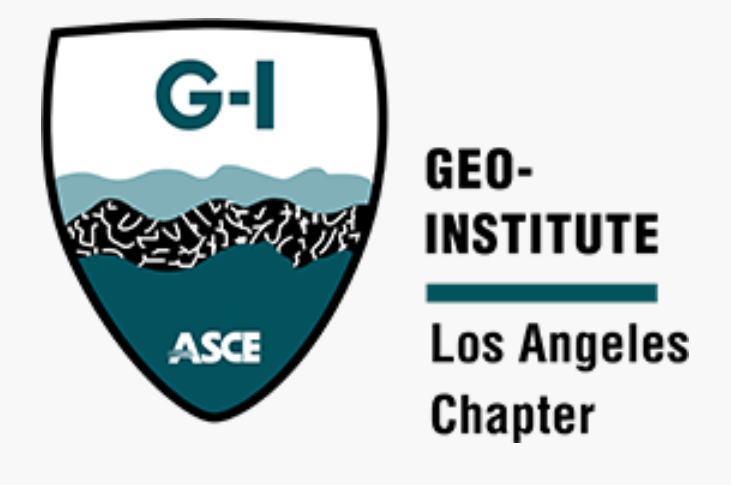 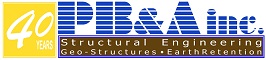 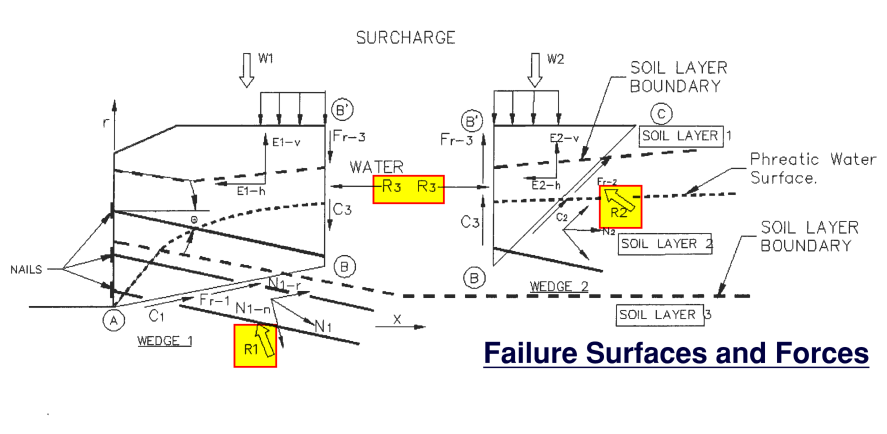 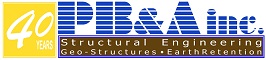 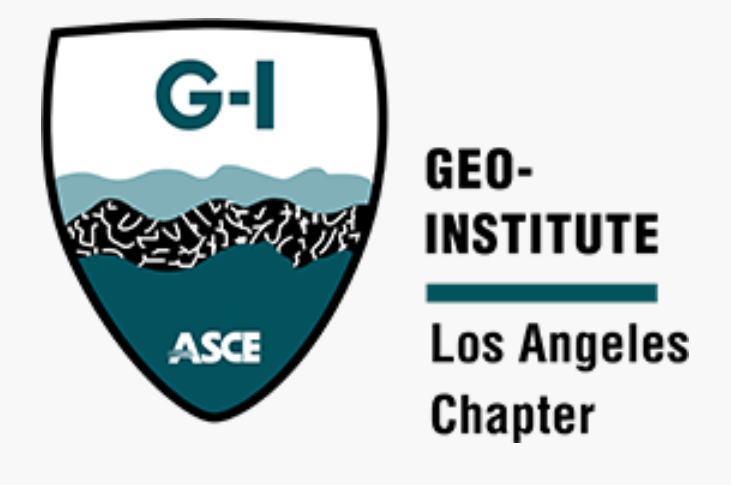 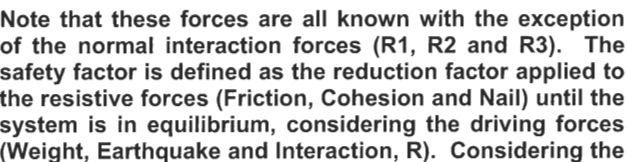 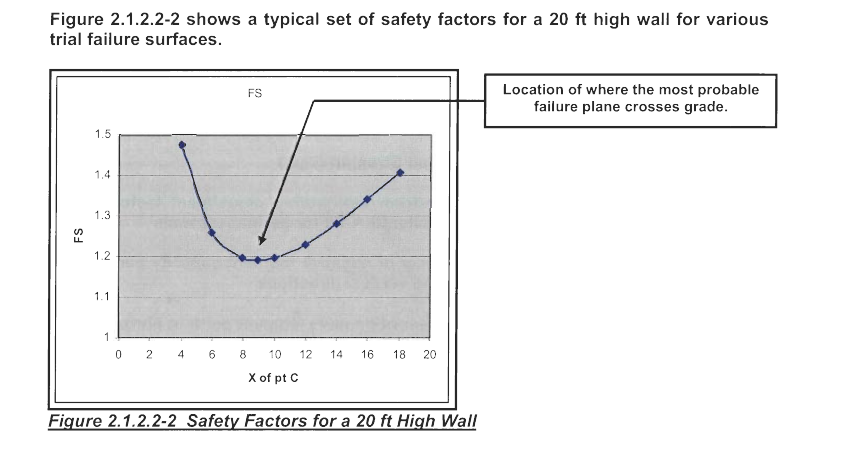 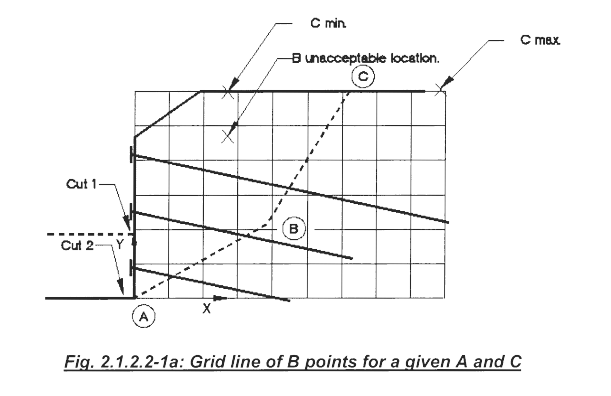 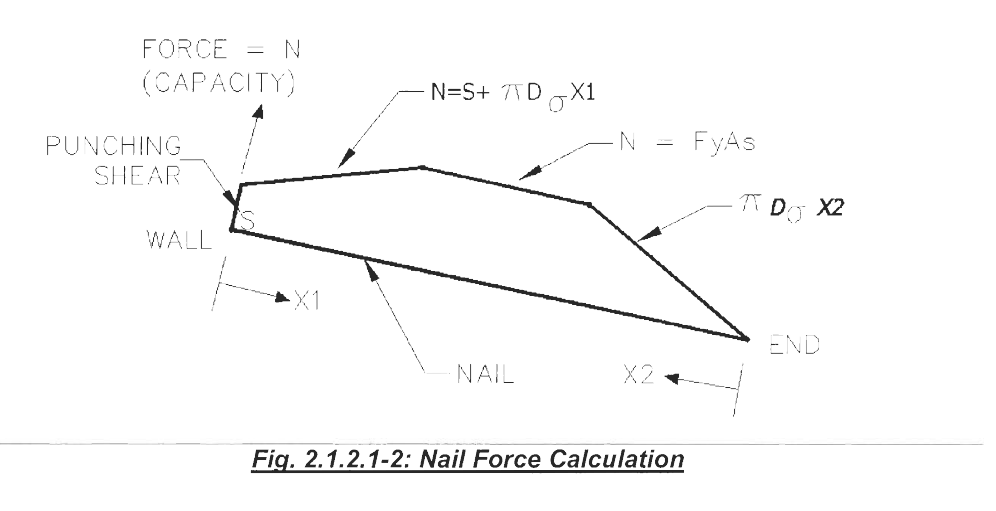 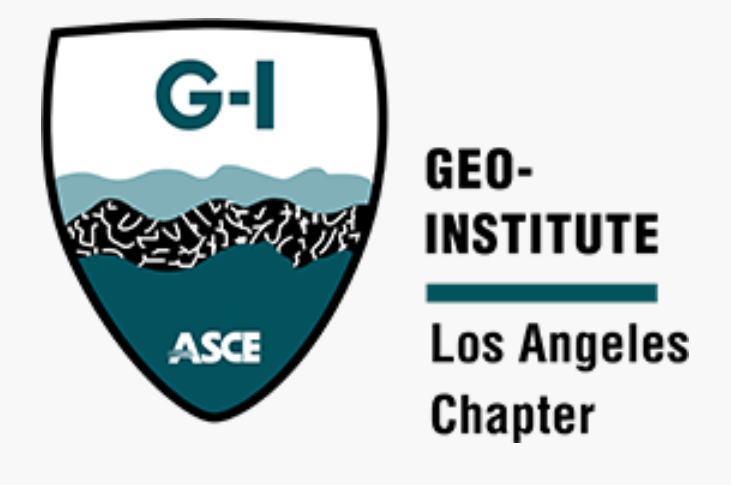 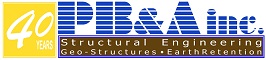 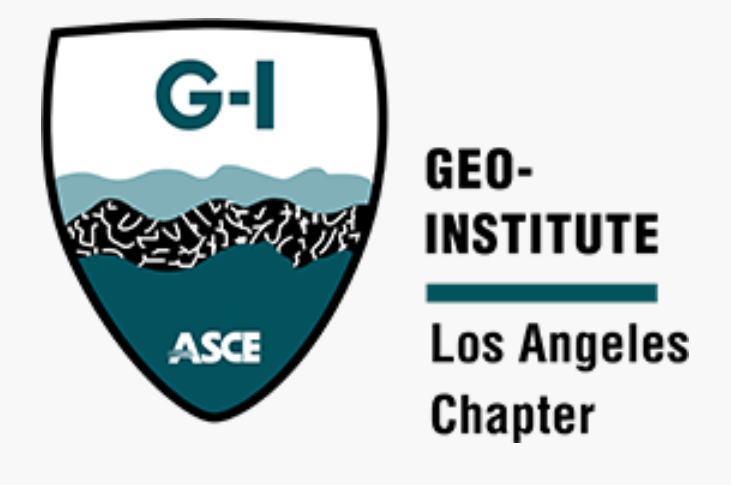 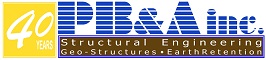 Agenda
Soil Nailing – History +Insite
History – Prof. Shen/Larry Kulchin  
Prof. Vucetic – Bi-Linear Failure Plane

2.	Recent Advances
Post Tensioned Soil Nailing
V-Nails
Hybrid Soil Nailing
Optimization
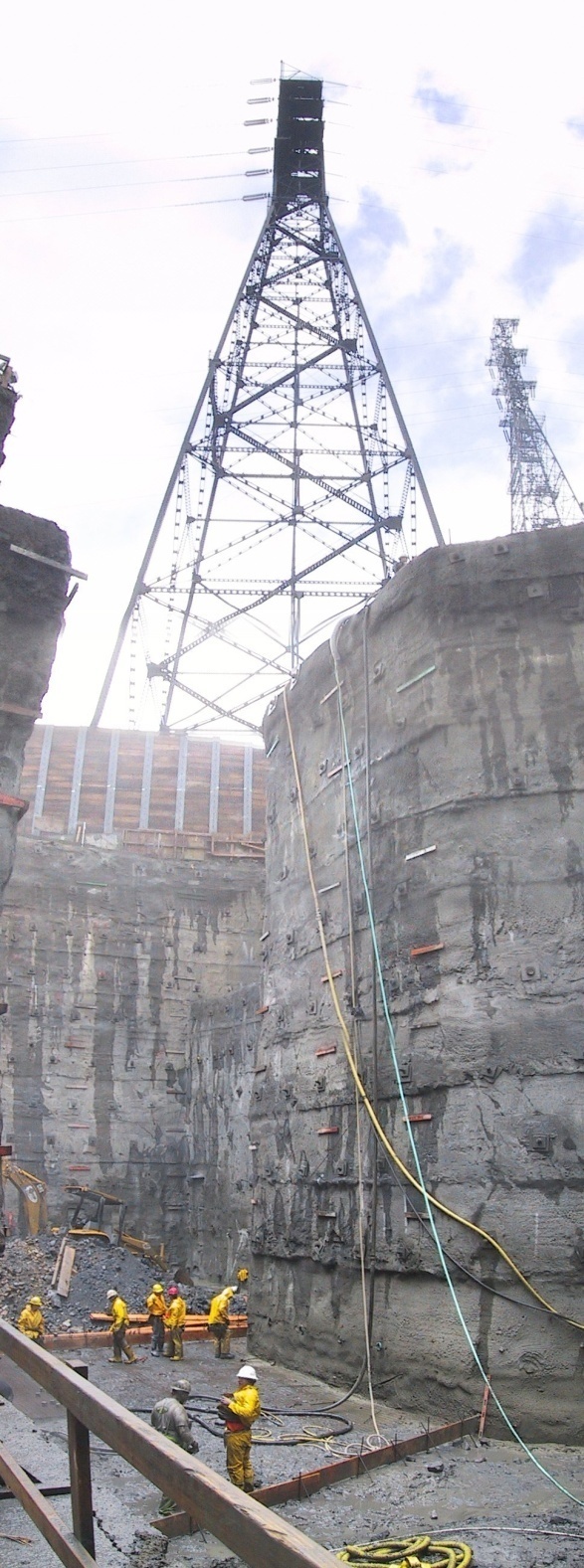 Caquinez
Bridge
Shoring
Before and after
North Anchorage
=======
Post-Tensioned
Soil nailing
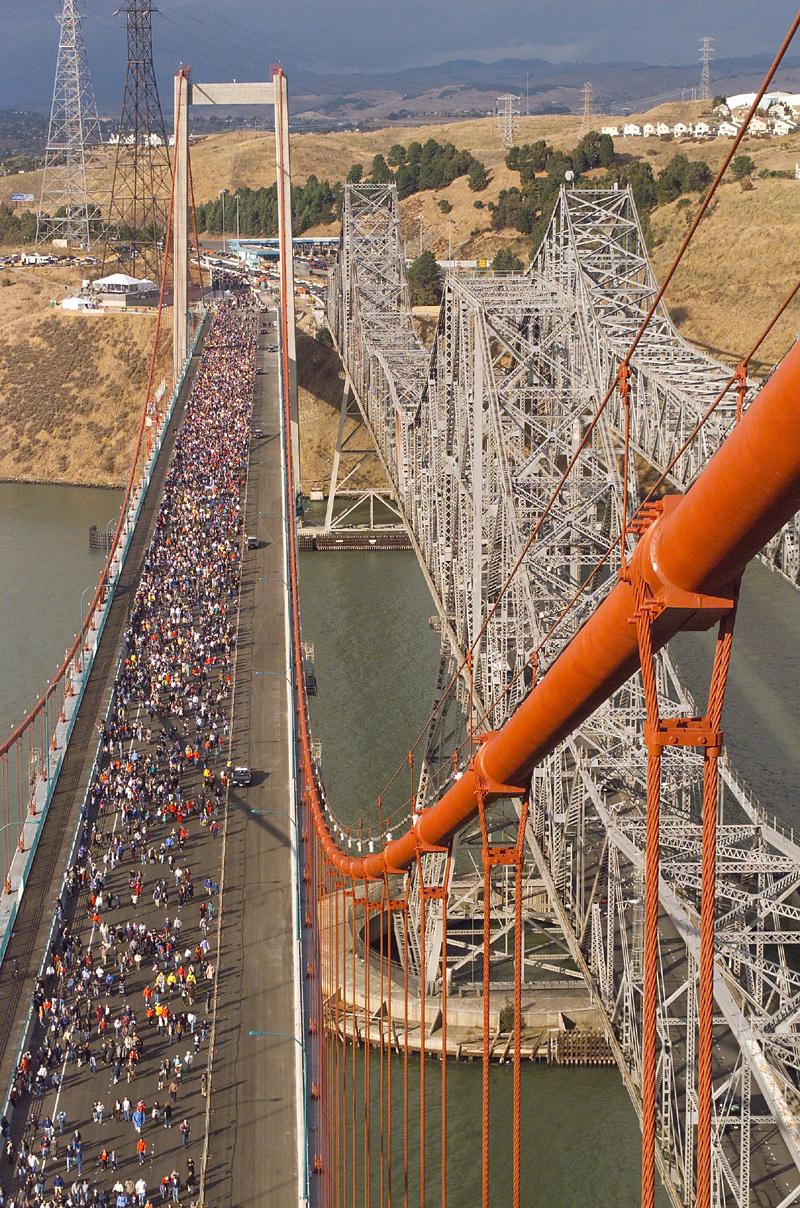 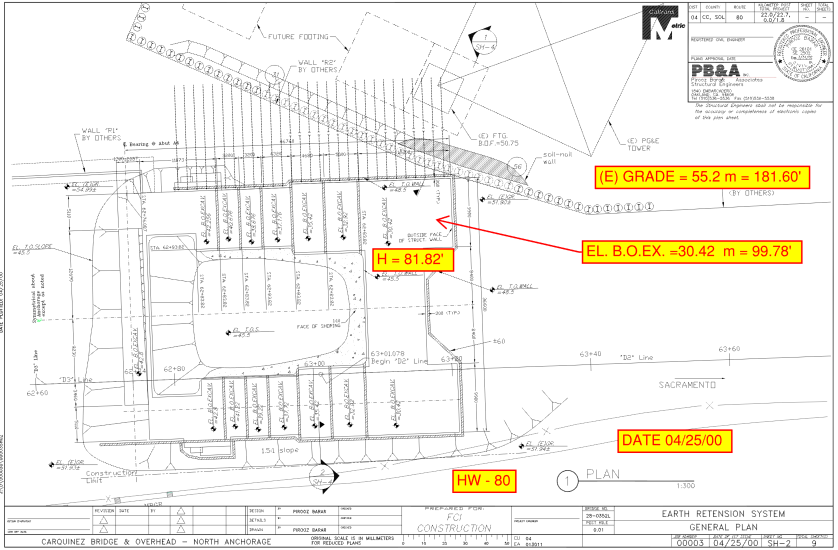 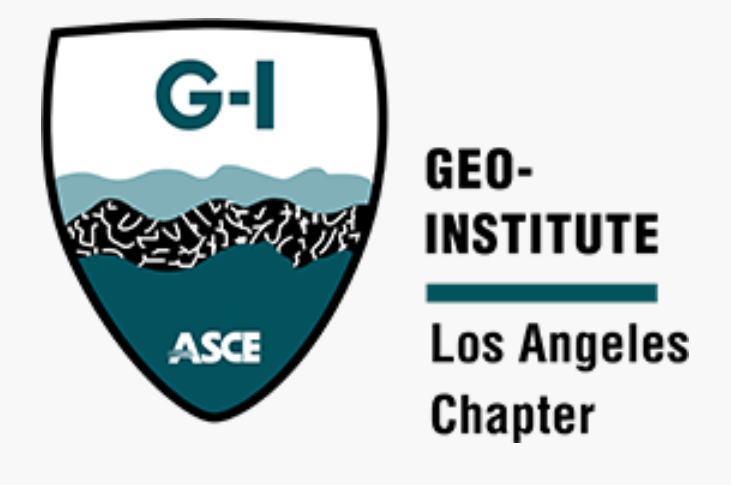 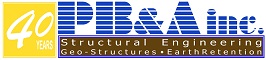 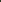 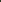 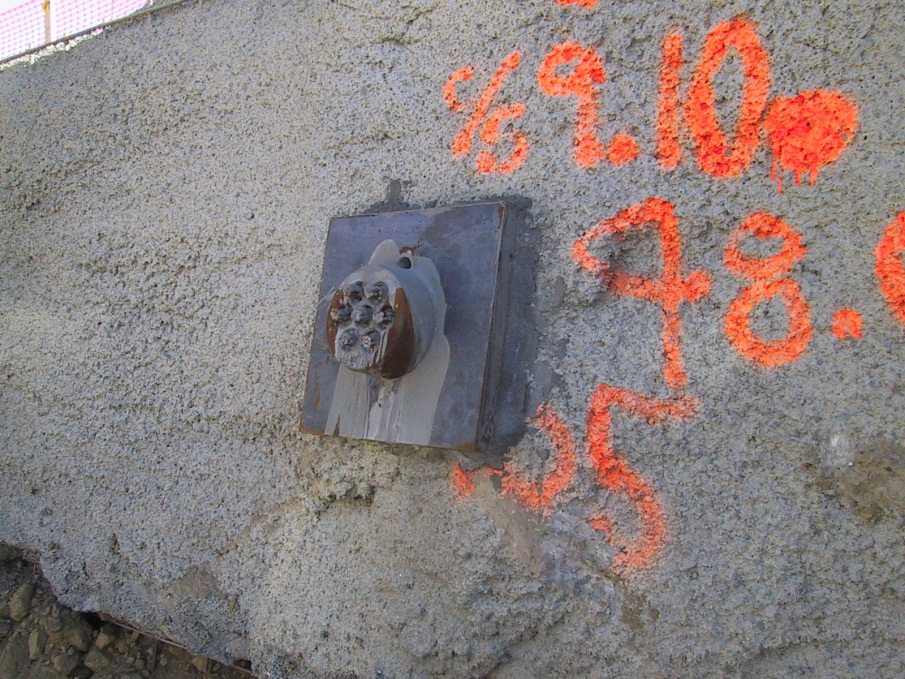 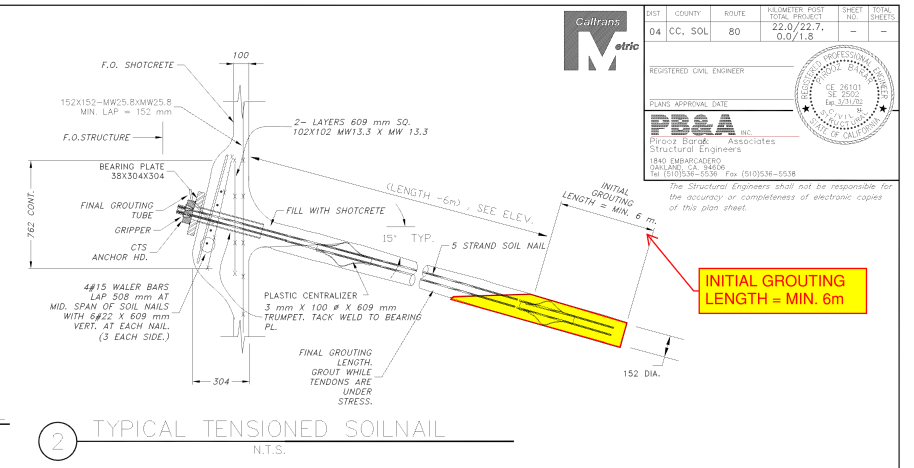 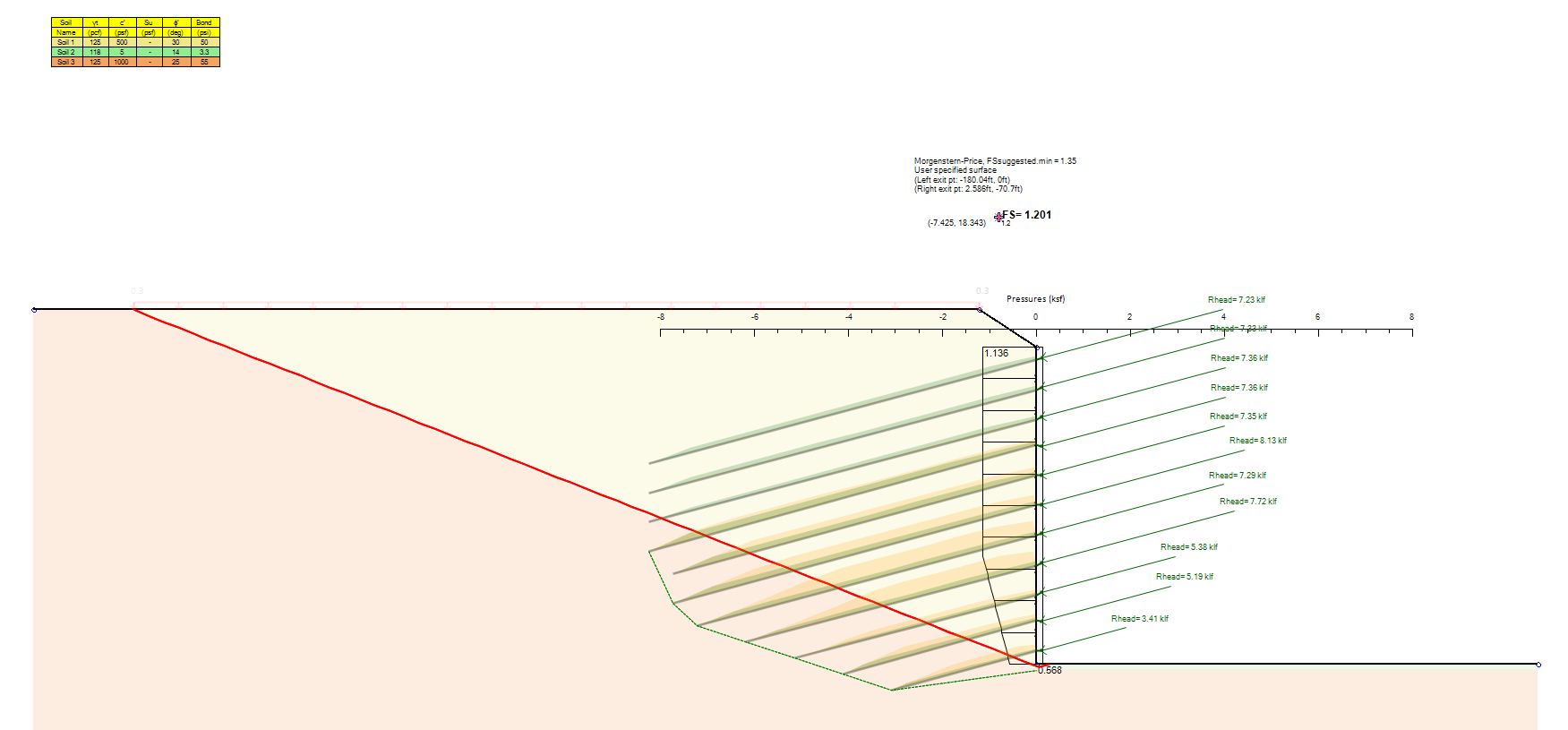 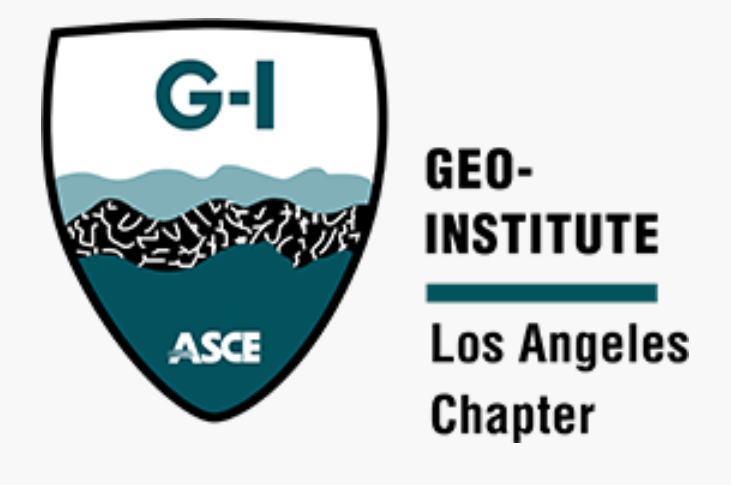 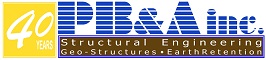 F.O.S =1.2
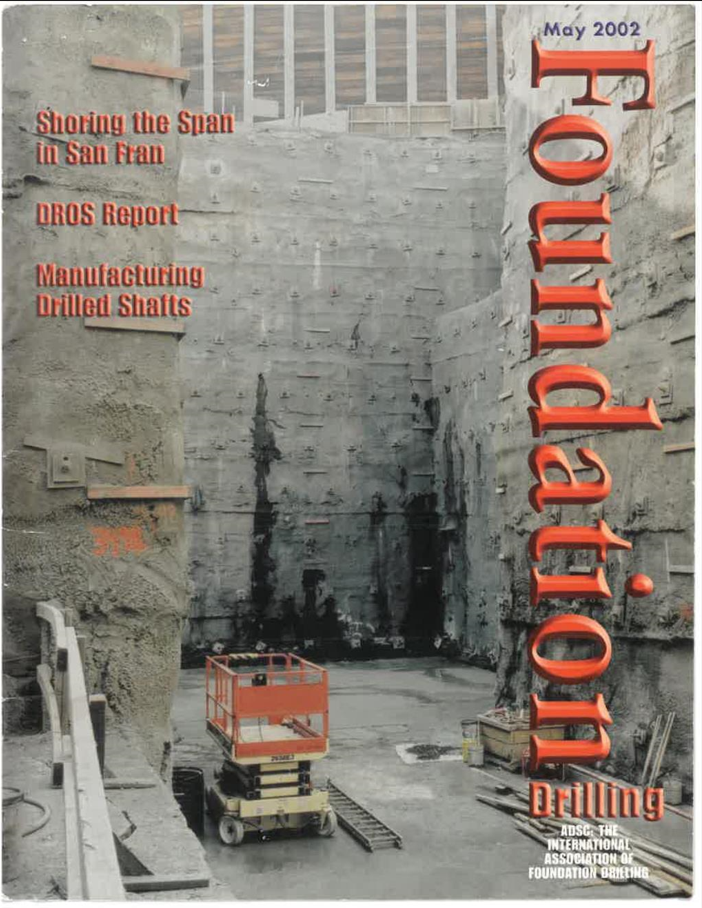 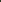 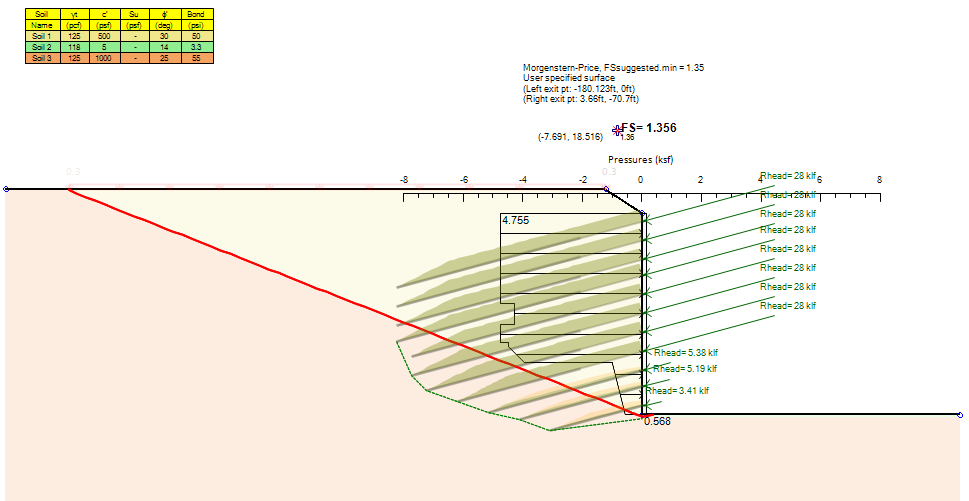 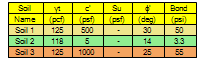 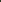 F.O.S =1.356
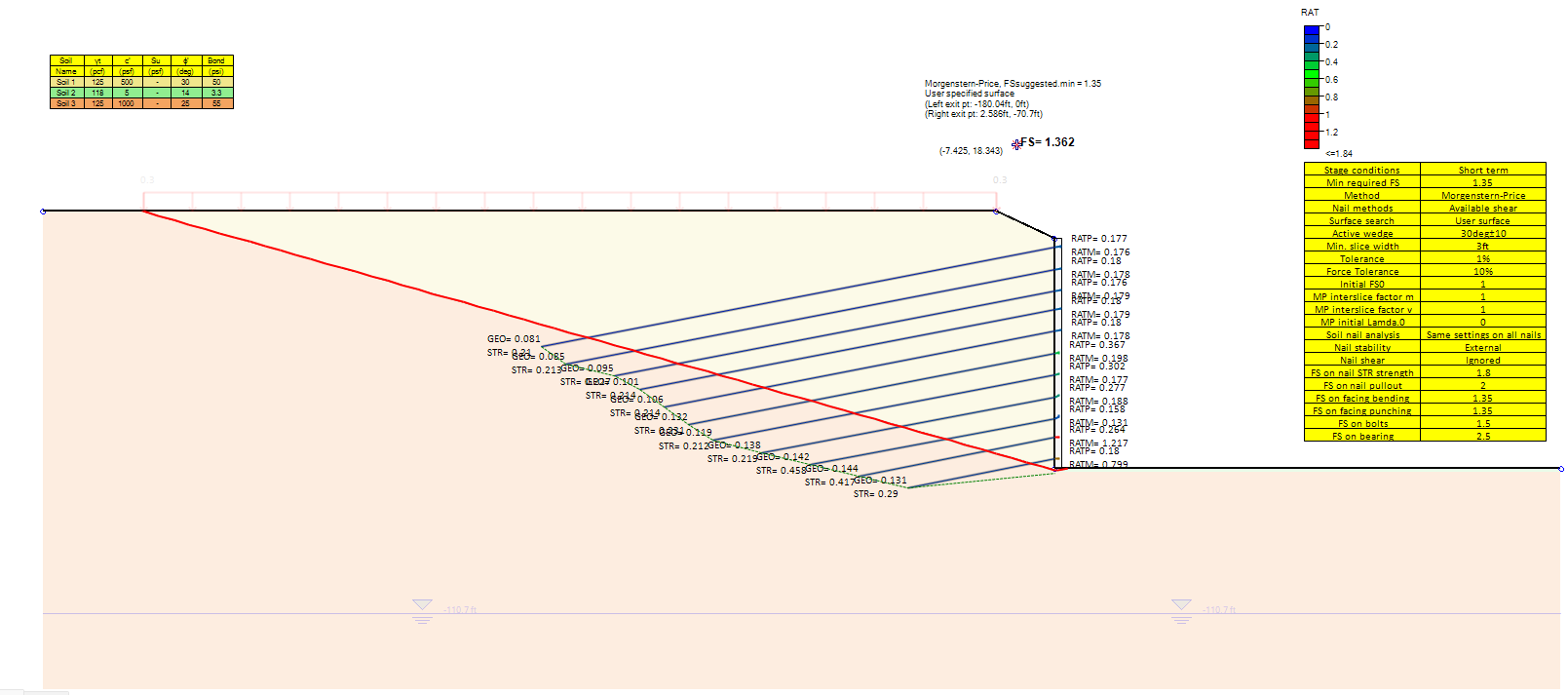 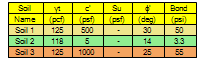 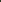 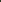 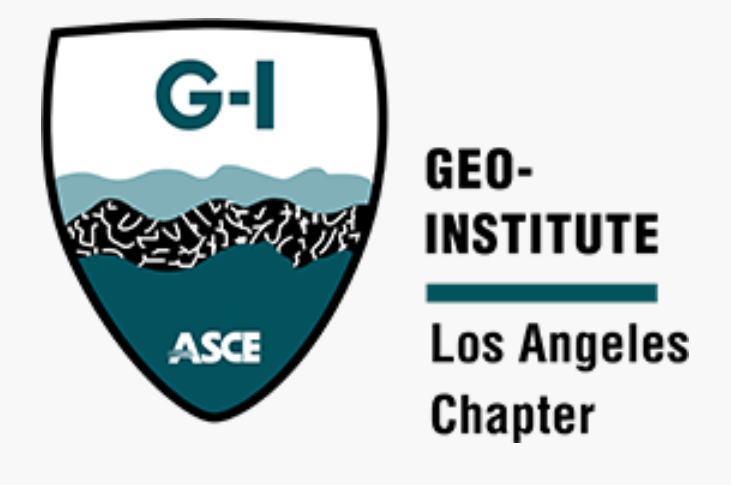 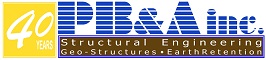 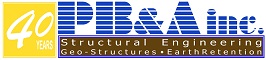 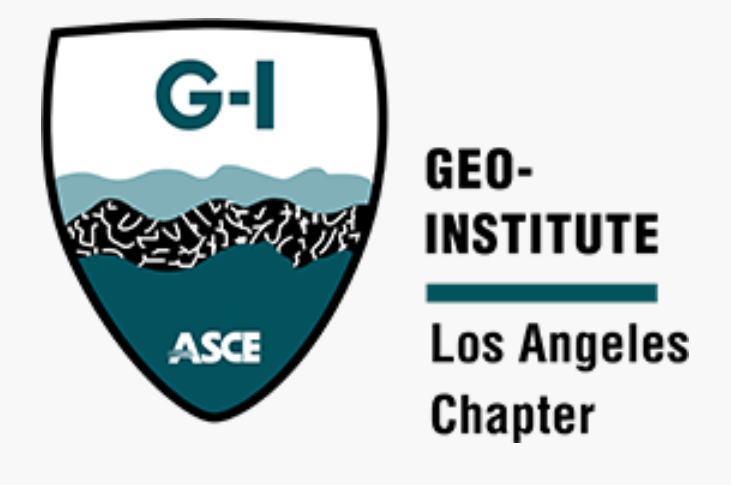 Wx
Wy
Rx
1. General slope stability:
- General limit equilibrium approach
- Include all forces in slice
- Determine force equilibrium in every slice
- Large nail forces might turn sliding mode into passive (showing smaller FS)
W
Nail R
Ry
2. Mobilized shear approach (passive nails):
- Passive nails are reactionary
- Without nails, determine safety factors, available soil shear resistance, and required shear resistance for a safety factor of one
- Determine available nail shear resistance at each slice without satisfying force equilibrium
3. Mobilized shear approach (prestressed nails):
- Run slope stability analysis considering applicable prestress force
- Determine force equilibrium in every slice with the prestress force (.p in equation below)
- Determine remaining available nail shear resistance (Design Ultimate – prestress) at each slice without satisfying force equilibrium
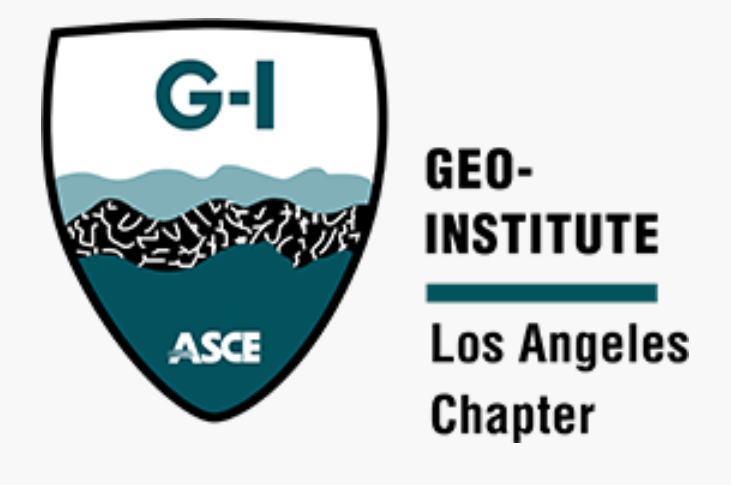 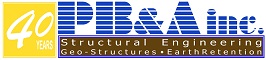 Agenda
Soil Nailing – History +Insite
History – Prof. Shen/Larry Kulchin  
Prof. Vucetic – Bi-Linear Failure Plane

2.	Recent Advances

Post Tensioned Soil Nailing
V-Nails
Hybrid Soil Nailing
Optimization
Carroll Canyon DAR – I-805 – San Diego
Use of V-Nails For Retention of Live Highway
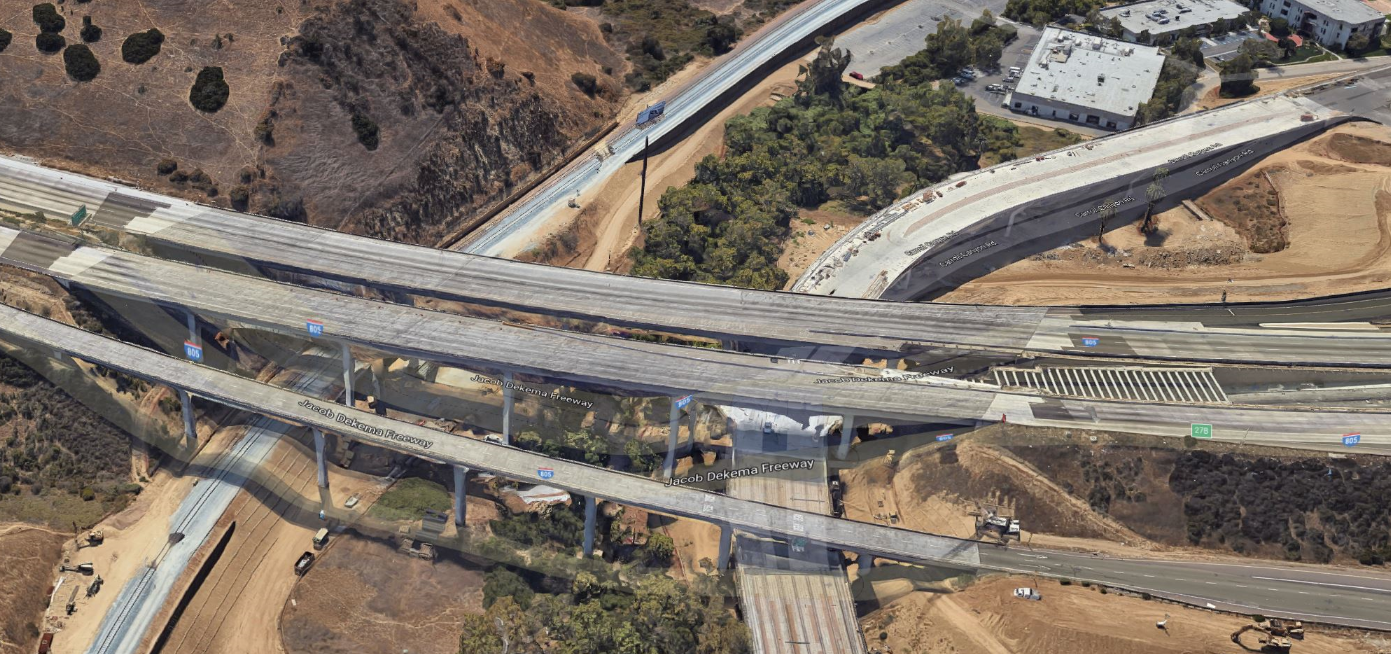 Internal Bracing – Designed by T.Y. Lin
805-S
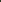 805-N
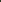 HOV
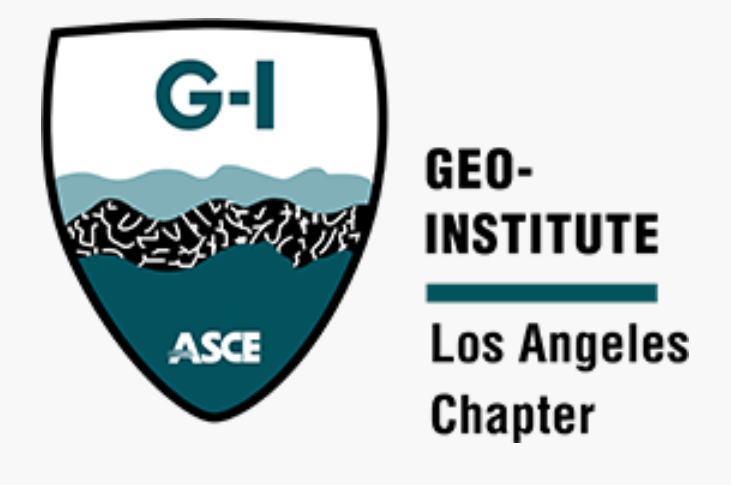 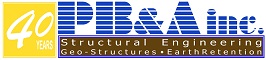 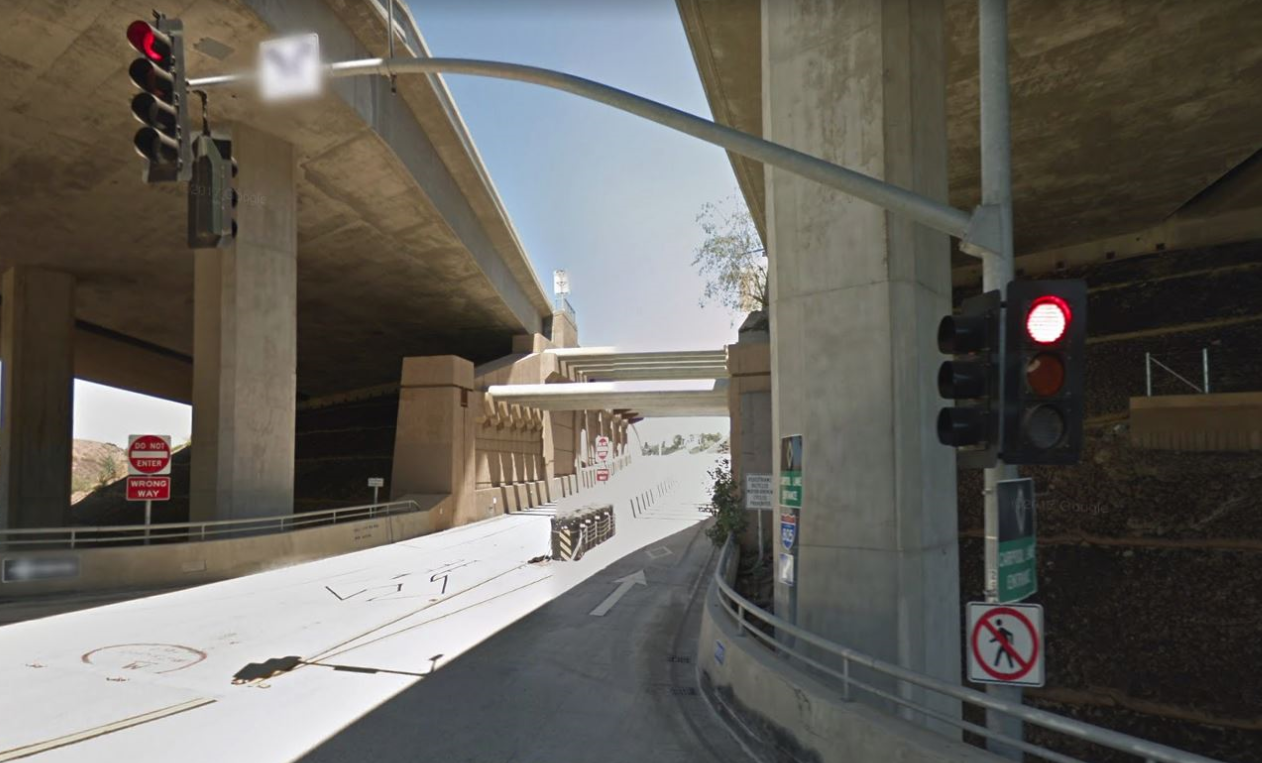 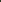 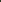 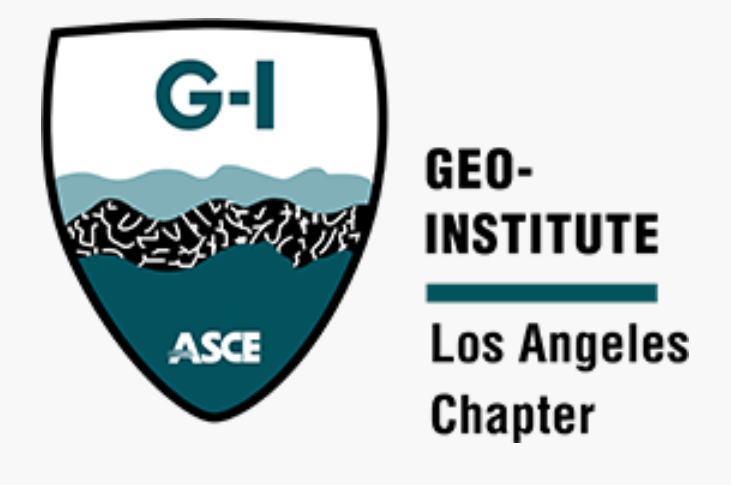 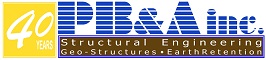 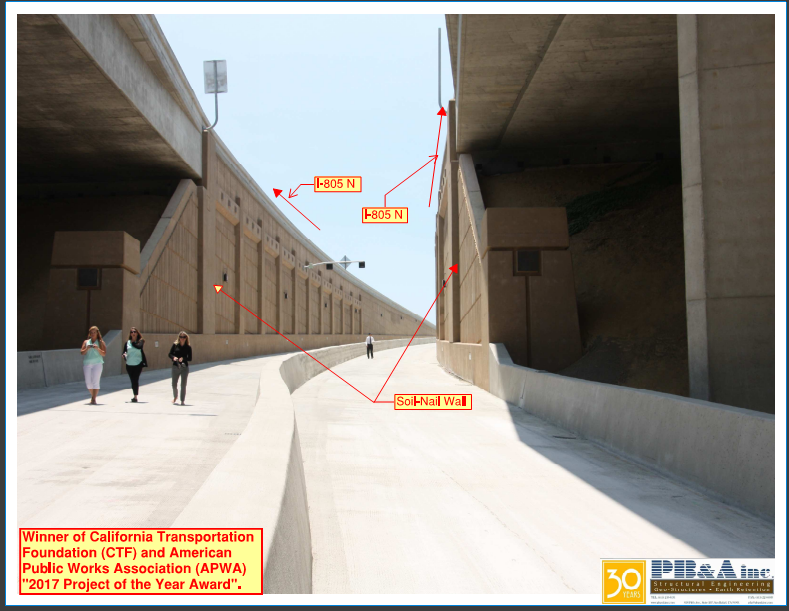 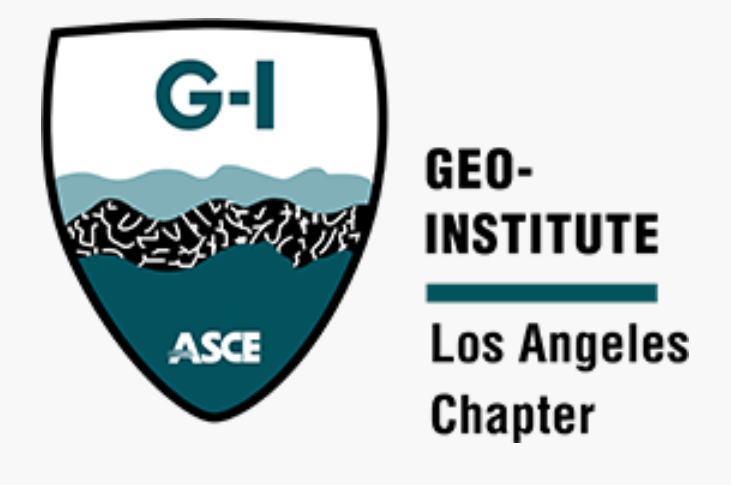 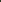 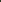 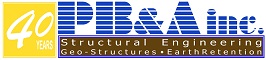 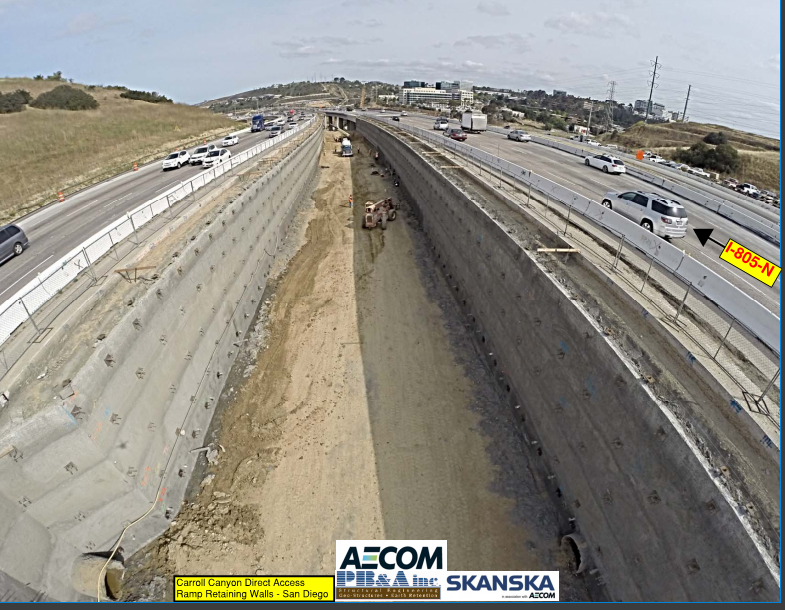 V-NAILS
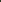 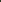 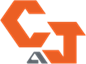 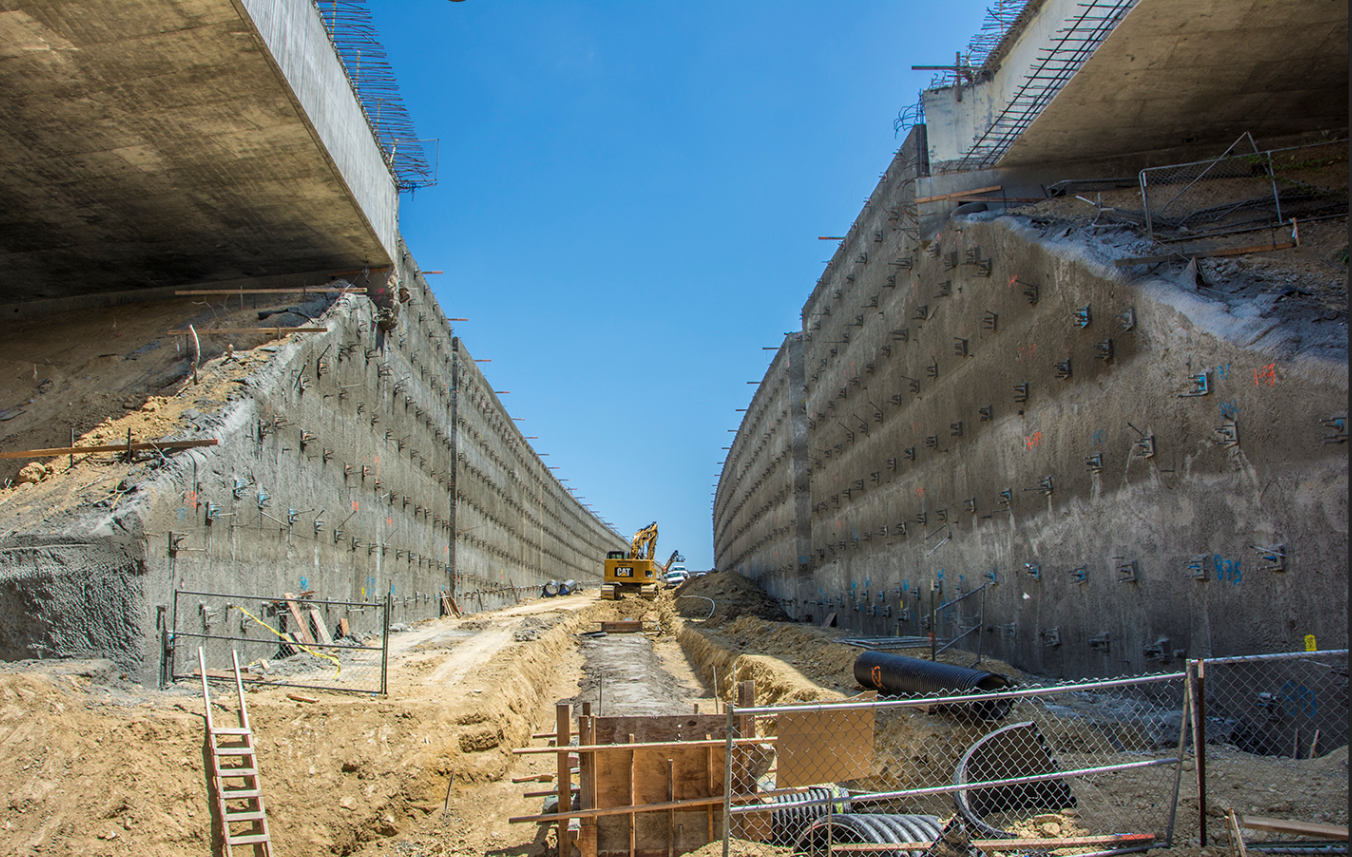 I-805 N
I-805 N
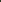 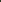 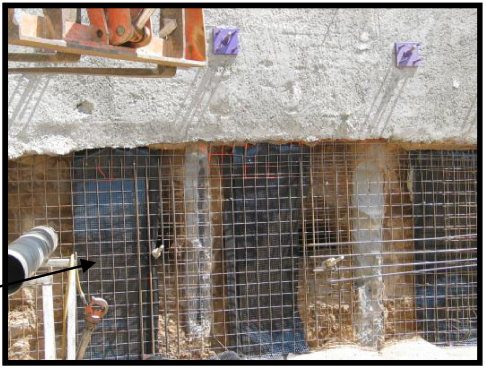 V-NAILS
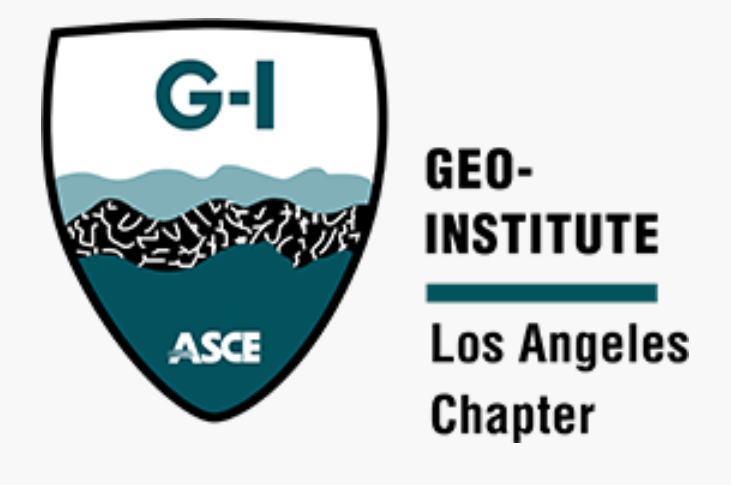 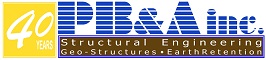 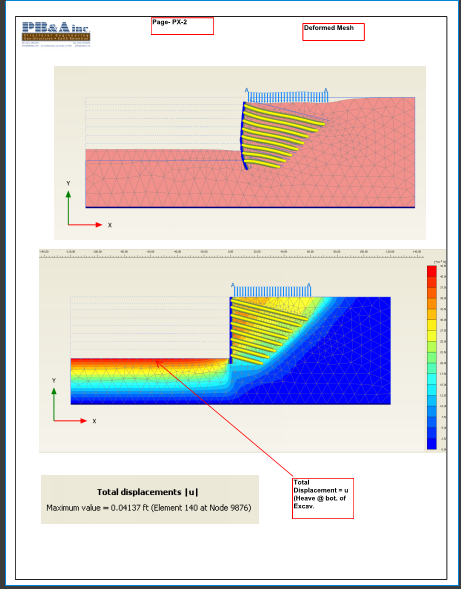 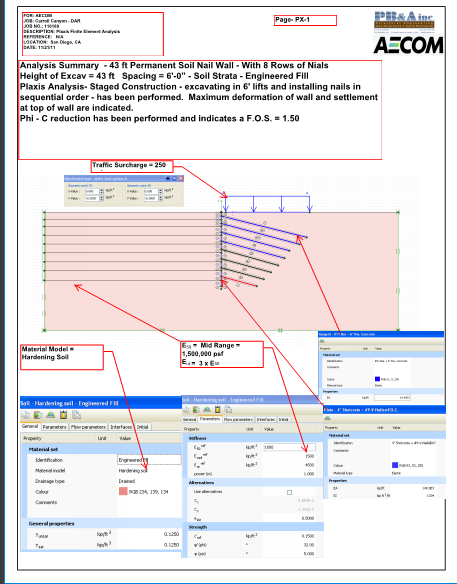 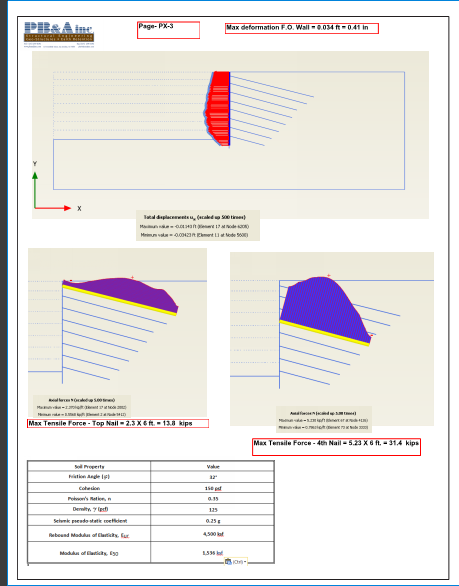 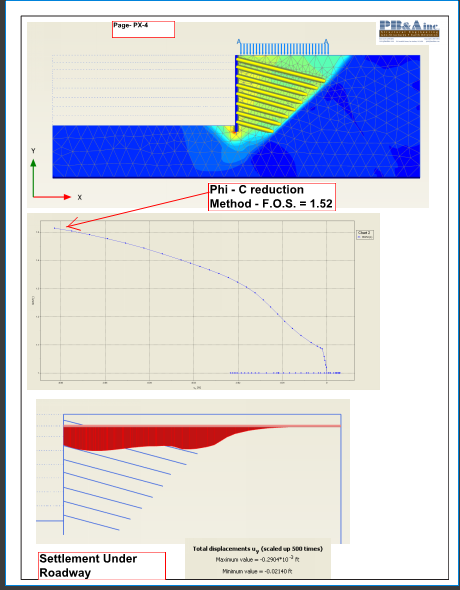 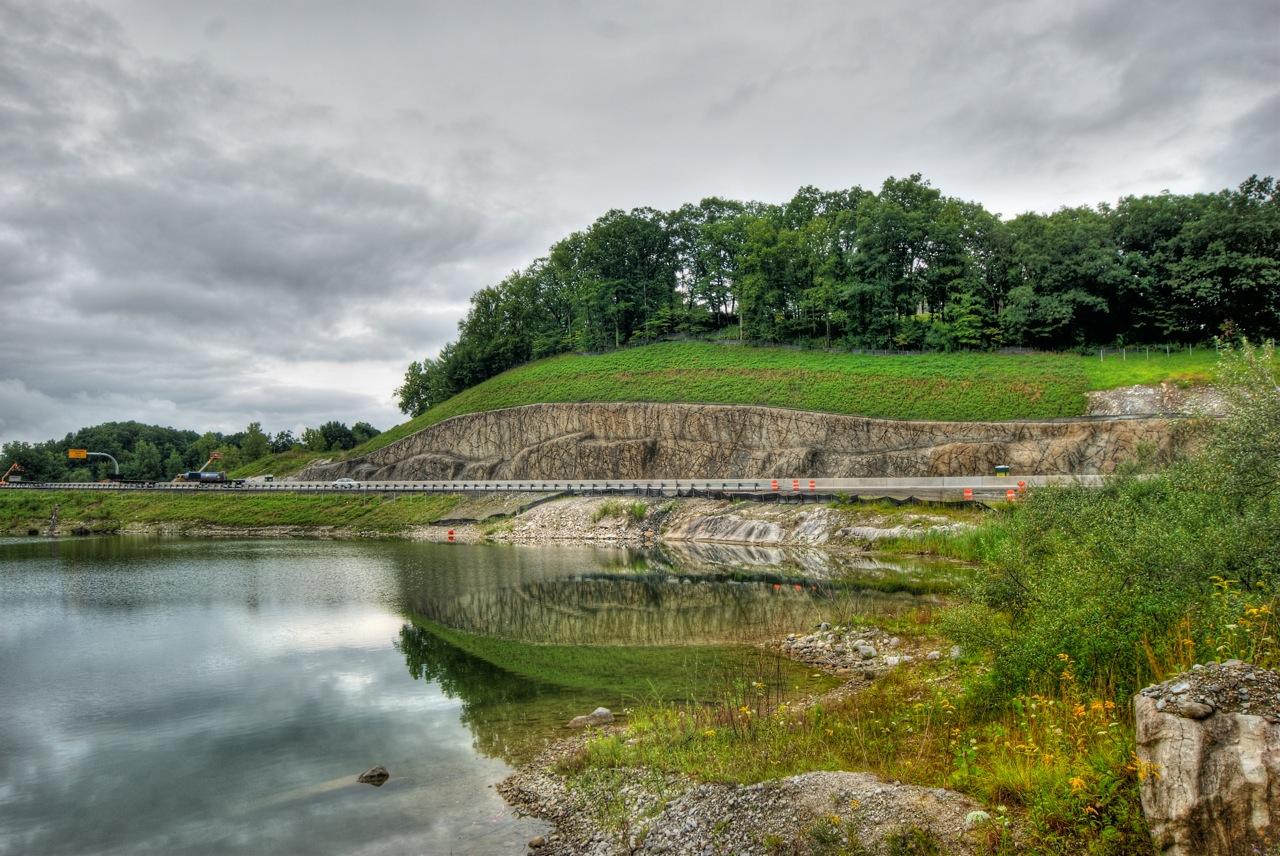 Brookfield, CT.  US-7
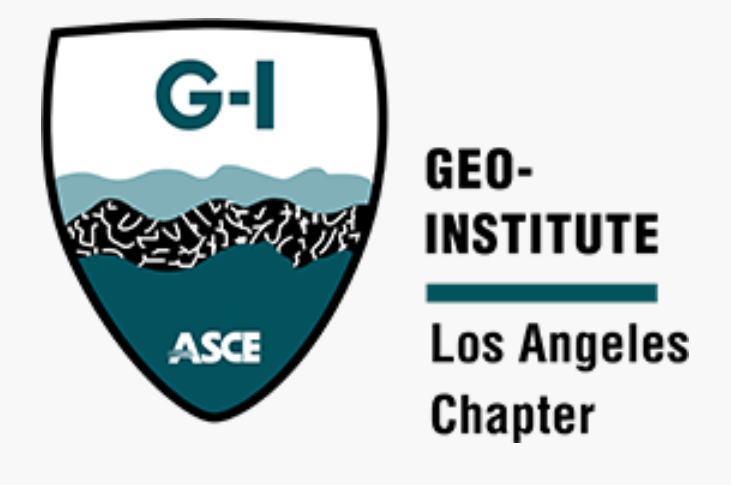 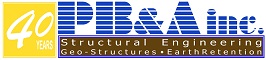 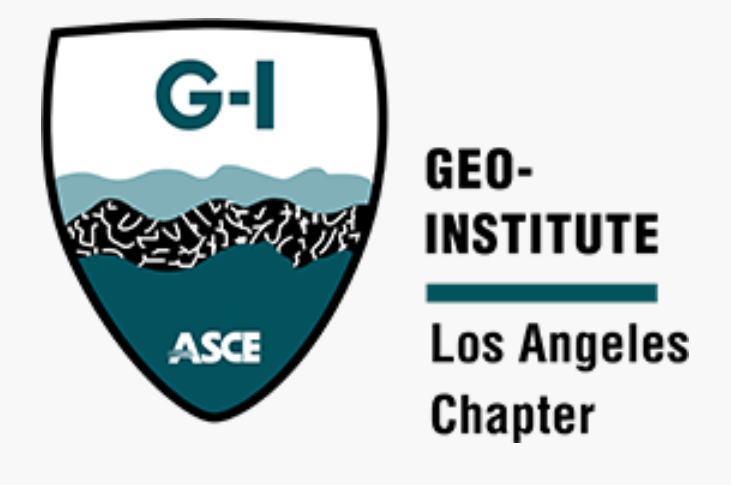 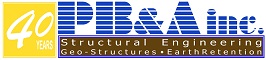 Agenda
Soil Nailing – History +Insite
History – Prof. Shen/Larry Kulchin  
Prof. Vucetic – Bi-Linear Failure Plane

2.	Recent Advances

Post Tensioned Soil Nailing
V-Nails
Hybrid Soil Nailing
Optimization
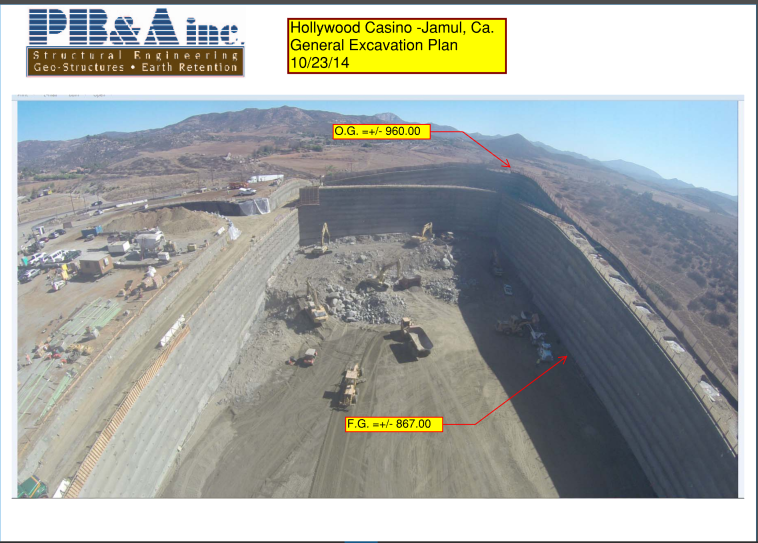 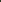 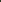 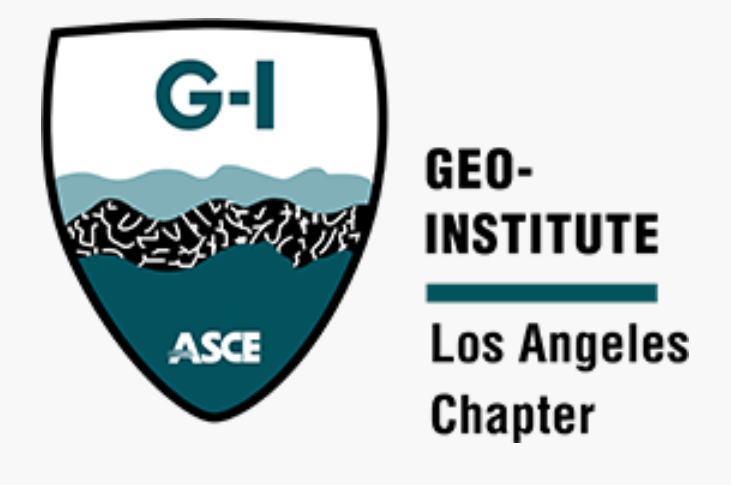 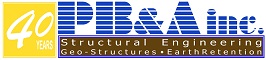 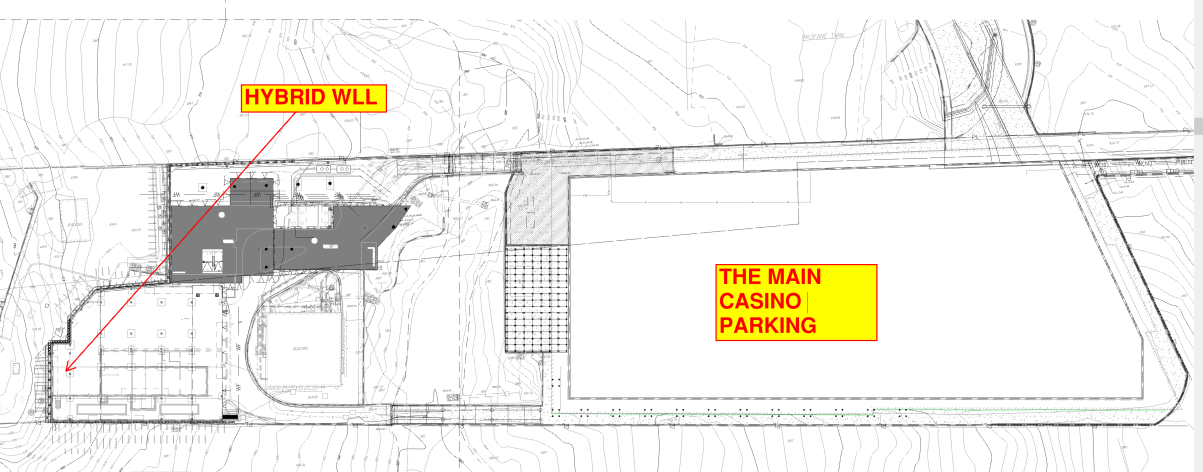 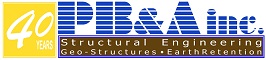 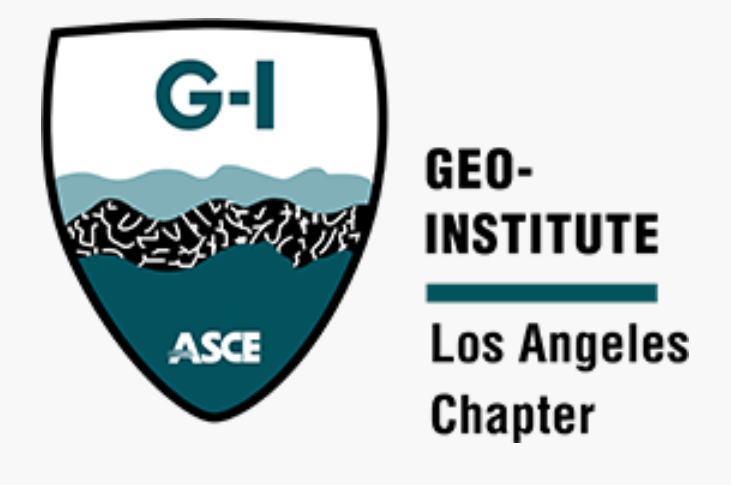 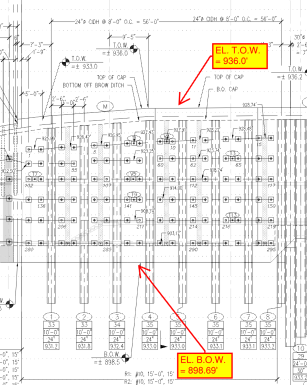 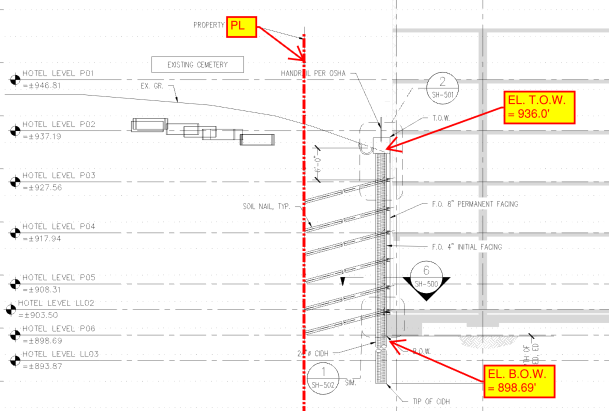 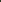 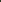 Hybrid Wall
Finite Element Analysis of Hybrid Wall with staged construction for “Jamul Casino Extension”
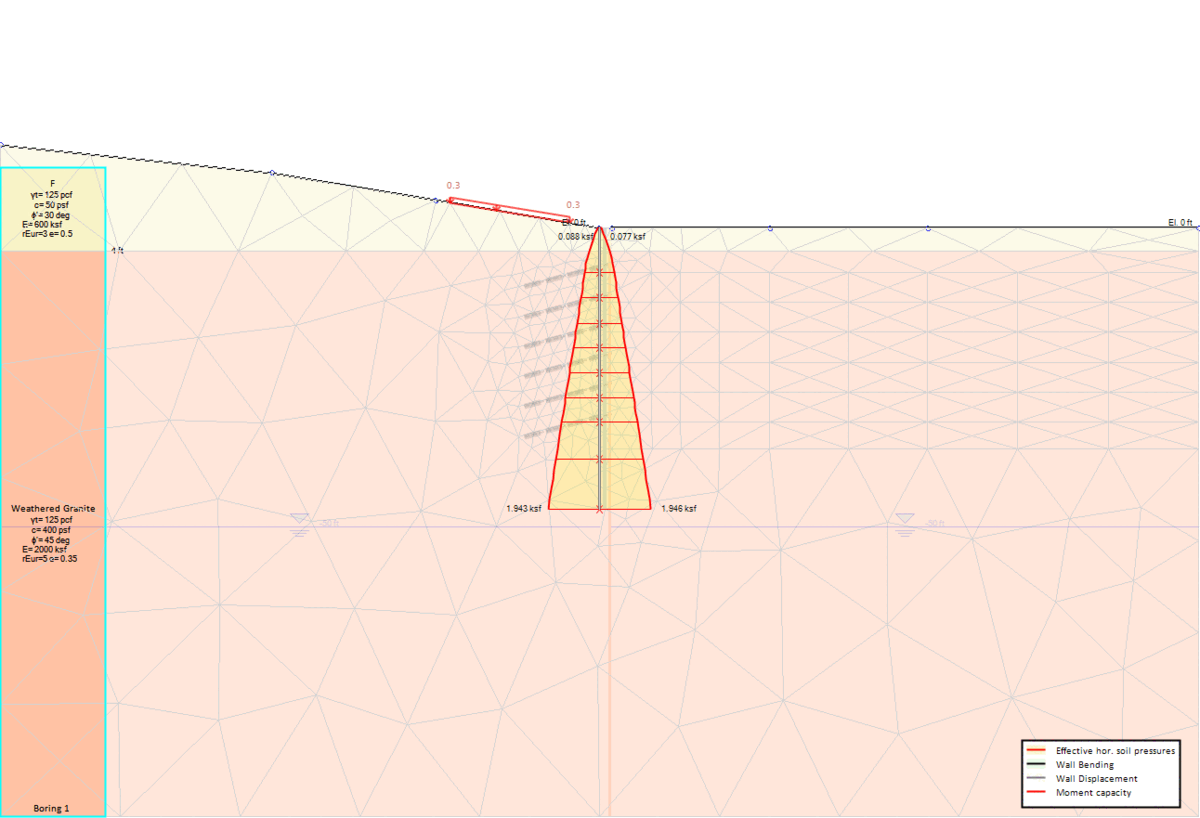 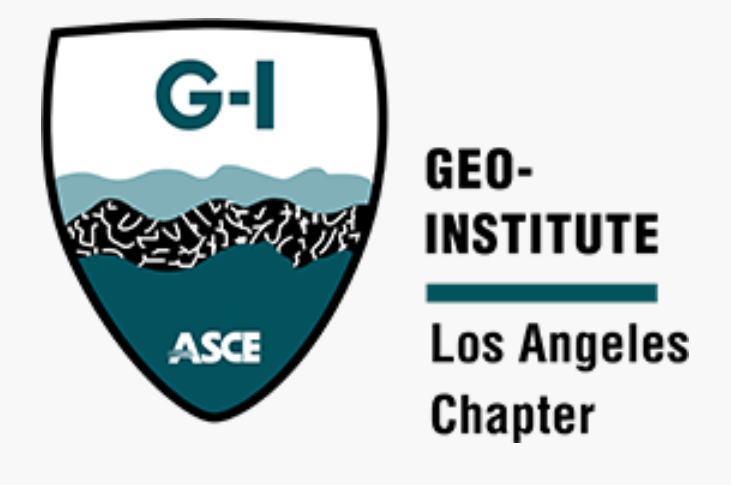 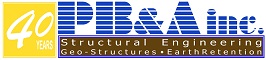 Agenda
Soil Nailing – History +Insite
History – Prof. Shen/Larry Kulchin  
Prof. Vucetic – Bi-Linear Failure Plane

2.	Recent Advances

Post Tensioned Soil Nailing
V-Nails
Hybrid Soil Nailing
Optimization
The Height
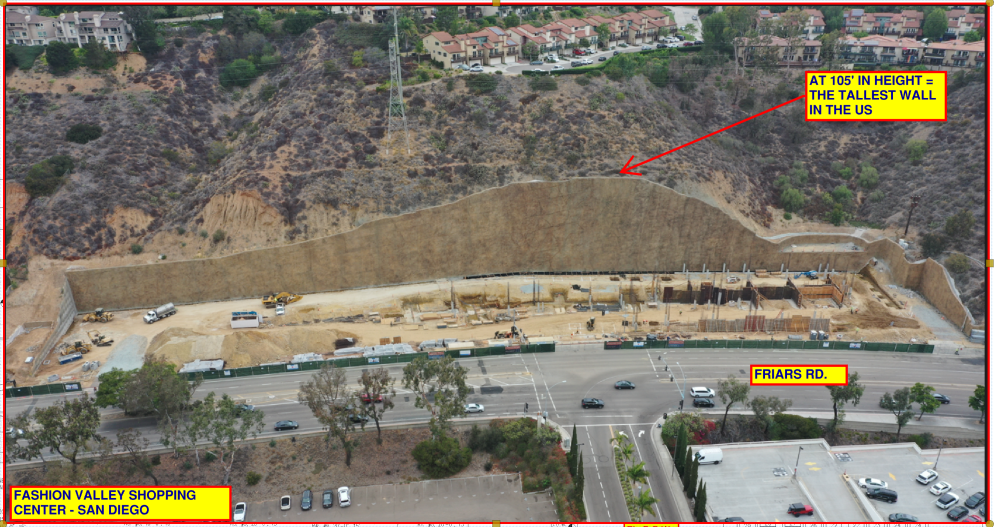 Soil Nail Optimization
For each soil nail, three factors are considered in the evaluation of the overall FOS of the wall:
Factor 1 – Punching shear plus pullout strength of the length of the nail in front of the failure plane.
Factor 2 – Yield strength of the soil nail, 
Factor 3 – Pull out the strength of the soil nail length behind the failure plane
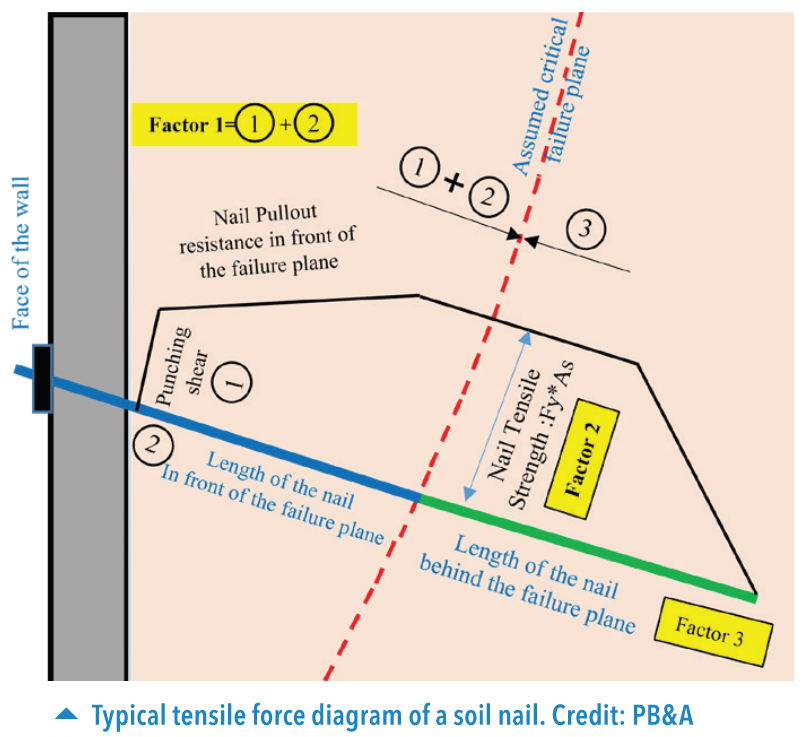 THE CONTRIBUTION OF EACH NAIL IS THE MINIMUM OF THE ABOVE 3 FACTORS.
Soil Nail Optimization
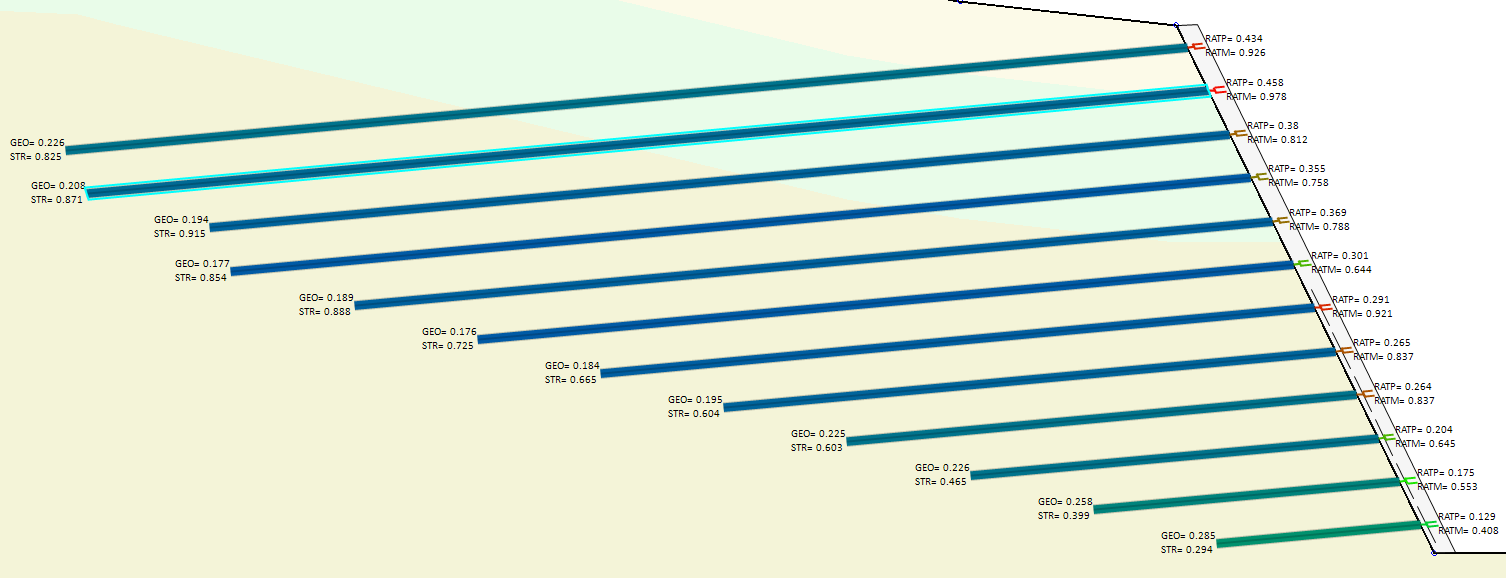 Soil Nail Optimization
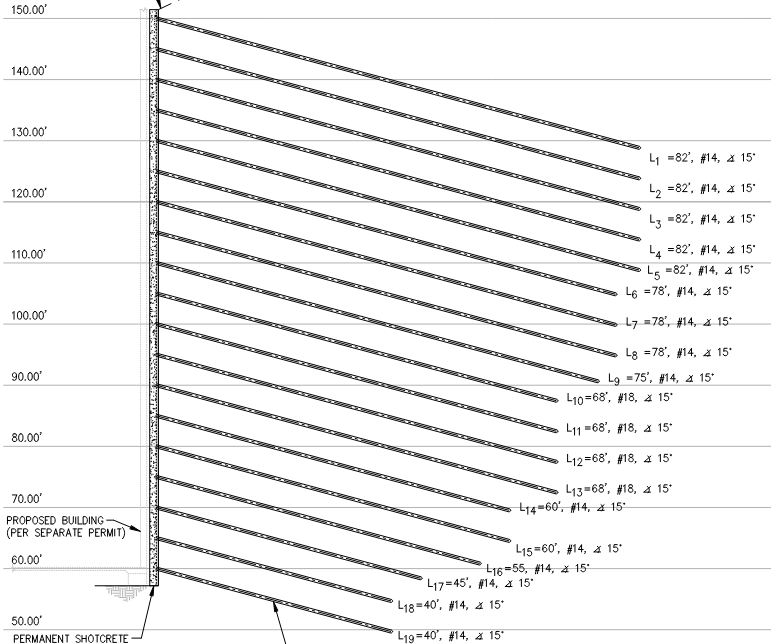 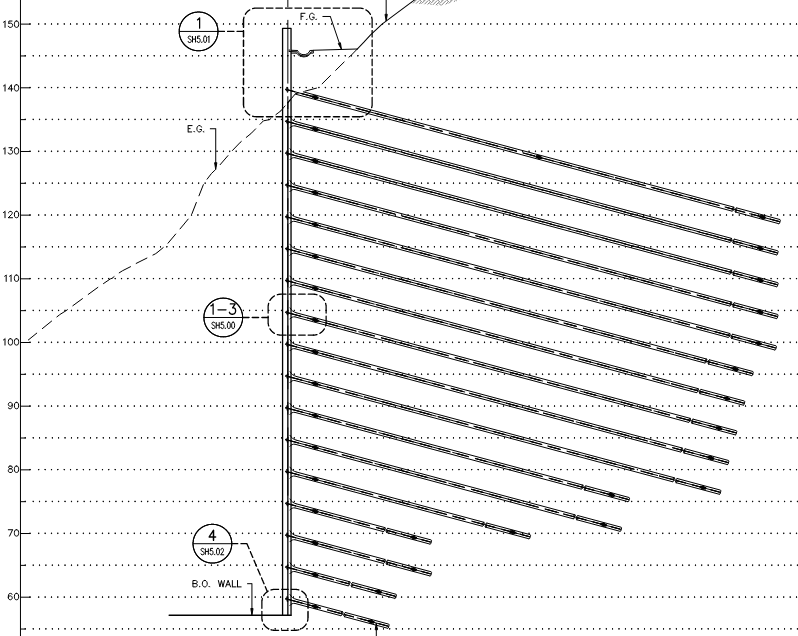 Original Design
PB&A Design
Soil Nail Optimization
Length Optimization per 1 column of nails
Original Design
PB&A Design
Soil Nail Optimization
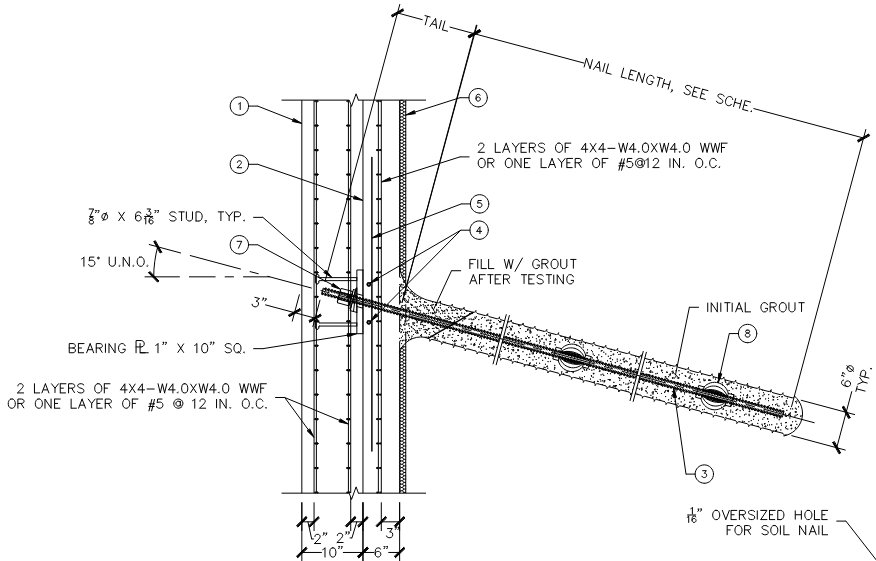 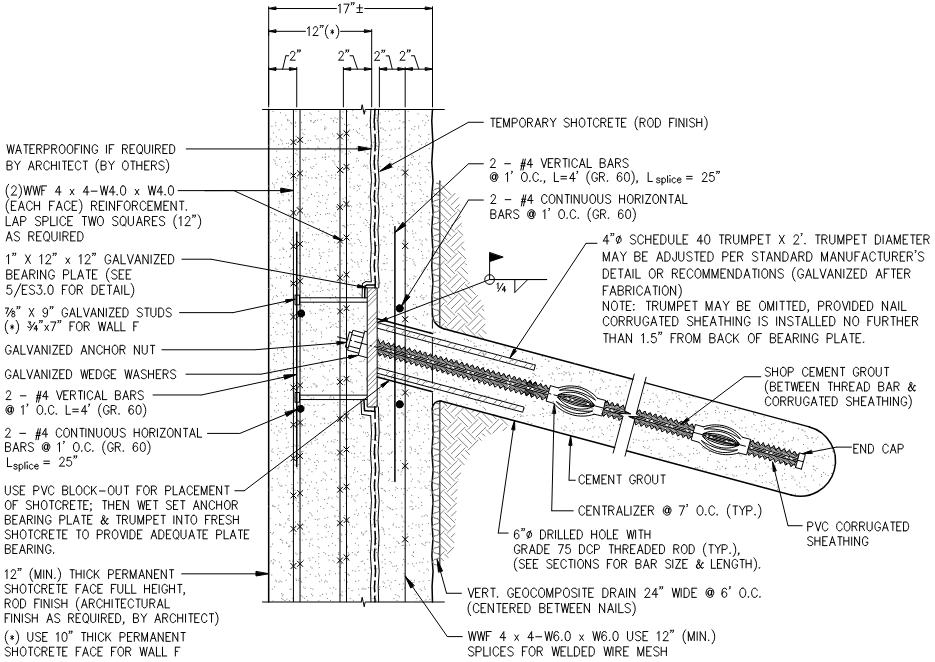 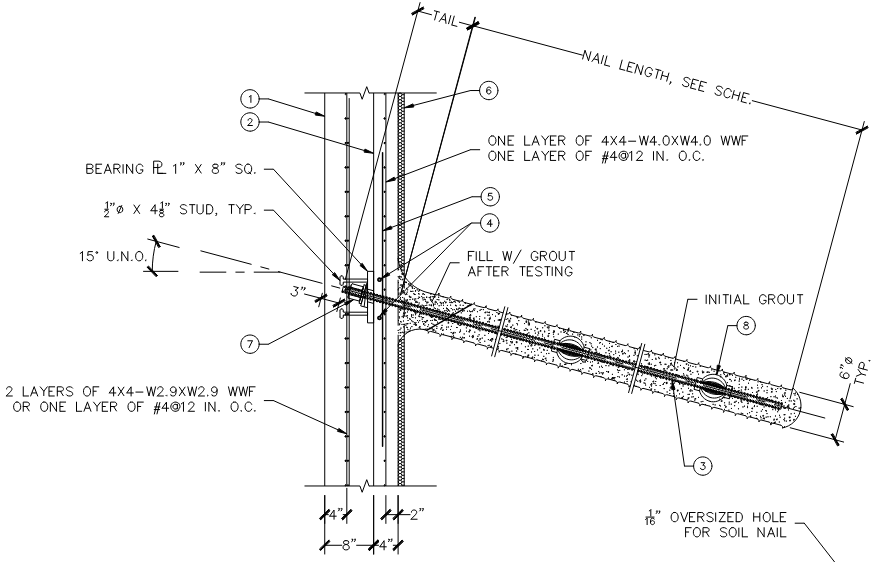 Original Design
PB&A Design
10 to 18’’ total facing thickness varies based on wall height
17’’+/- total facing thickness for entire wall height
Soil Nail Optimization
“Top to bottom, PB&A was able to reduce the length of the soil nails by 44 percent”
“PB&A’s optimized design reduced the overall weight of the required steel by 65 percent.”
“The soil nail-facing optimization resulted in a 23 percent reduction in concrete over the entire length of the project.”
“PB&A's design optimization saved approximately $2,000,000 (of a total of $7,000,000) in construction costs and improved construction scheduling and productivity.”
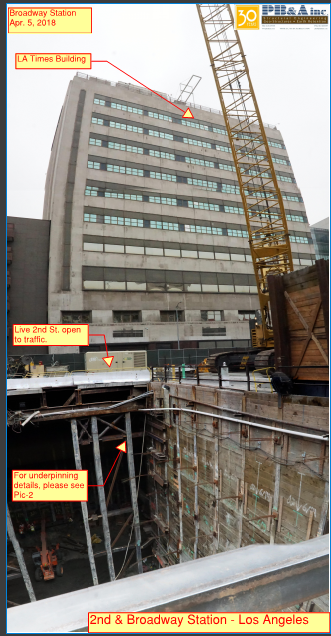 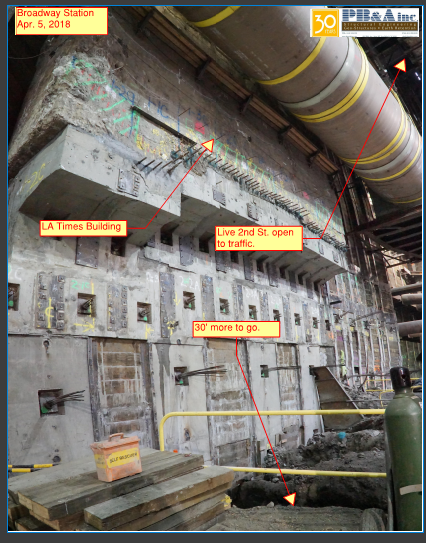 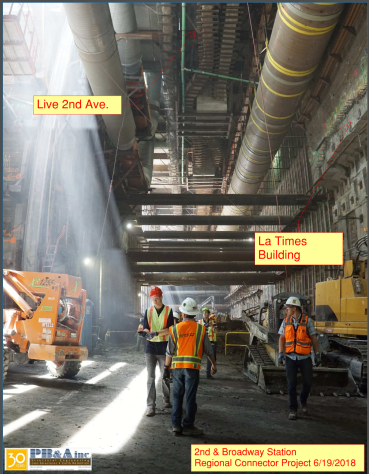 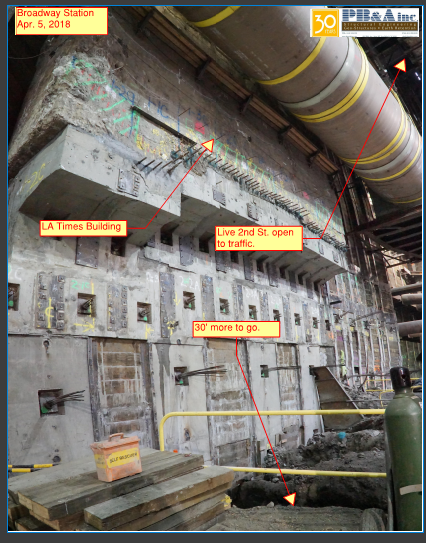 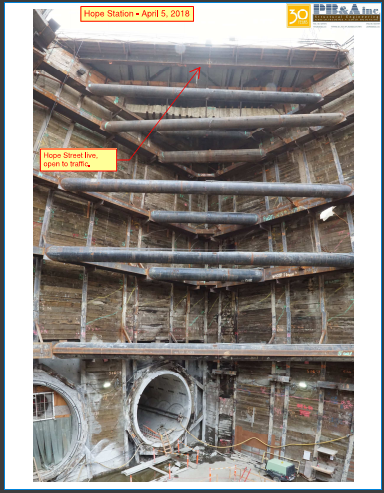 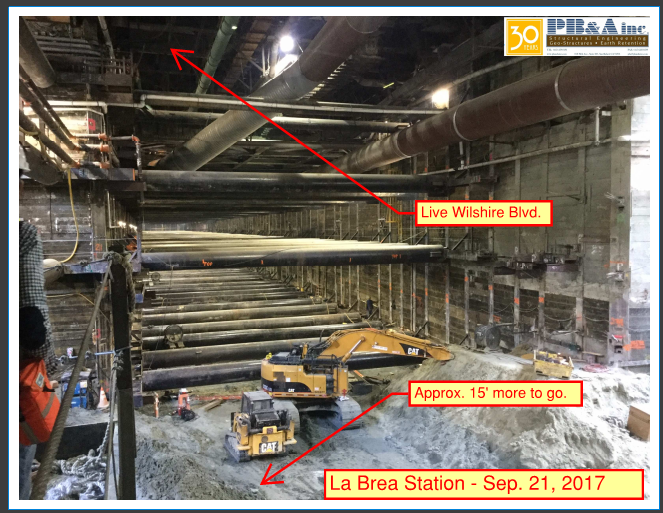 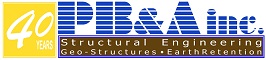